رفتار سازماني
نوشته: استيفن پي رابينزمترجمان: دكتر علي پارساييان و دكتر سيد محمد اعرابي
بخش اول:
فرد
الف – تفاوت كشورهاي ثروتمند و فقير، تفاوت قدمت آنها نيست:
مصر بيش از 3000 سال تاريخ مكتوب دارد. اما فقير است.
 كانادا، نيوزلند و استراليا تاريخشان به 150 سال هم نمي رسد، اما اكنون توسعه يافته و ثروتمند هستند. 

ب – تفاوت در ميزان منابع طبيعي قابل استحصال هم نيست. 
80% كشور ژاپن كوه است و مناسب كشاورزي و دامداري نيست. مواد خام هم درون خود ندارد، اما دومين اقتصاد قدرتمند جهان است. 

ج – تفاوت در سطح هوش افراد كشورهاي مختلف هم وجود ندارد. 
تعامل كارشناسان و دانشمندان كشورهاي ثروتمند و فقير با هم، تفاوتي در ميزان هوش و IQ آنها نشان نداده است. 

د – نژاد و رنگ پوست نيز مهم نيستند .
مهاجراني كه در كشور خود برچسب تنبلي مي گيرند، در كشورهاي ثروتمند به نيروهاي مولد تبديل ميشوند.
تفاوت در رفتارهايي است كه در طول سالها
« فرهنگ »
 نام گرفته است.
سازمانها (در معناي وسيع كلمه) ركن اصلي جامعه كنوني اند و مديريت، مهمترين عامل در حيات رشدو بالندگي و يا مرگ سازمانهاست.
مدير، روند حركت از « وضع موجود» به سوي « وضعيت مطلوب» را هدايت مي كند و در هر لحظه، براي آينده اي بهتر در تكاپوست.
ما بايد سهم فرزندان اين سرزمين را از آينده جهان معلوم كنيم و براي اين منظور به «عزم ملي» نياز داريم. عزم جامعه را مجموعه مديريت كشور هدايت مي كند. لذا « مديريت » مهمترين مقوله اي است كه بايد براي رشد و تعالي فرهنگي، اقتصادي و سياسي جامعه مورد توجه قرار گيرد.
بنيان گذار شركت سوني «آكيوموريتا» در كتاب خود با نام «ترقي ژاپن، تلاش آگاهانه يا معجزه » مي نويسد:
هيچ عامل پنهاني يا طلسم يا رمزي مايه پيروزي بهترين شركتهاي ژاپني در كارشان نشده است. هيج نظريه يا طرح يا سياستي از سوي دولت، كسب و كاري را پيروز نمي سازد.
اين كار تنها از مردم ساخته است.
مهمترين كار و مسئوليت مدير ژاپني، برقرار كردن روابط سالم با كارگران و كارمندانش و ايجاد احساس و فضايي مانند محيط خانواده در شركت است. احساس اين كه كارگران و كارمندان و مديران شركت سرنوشتي مشترك دارند.
رسول خدا (ص) :
من از فقر امتم بيمي ندارم 
آنچه من از آن مي ترسم « سوء تدبير » است.
بخش اول :	1 – رفتار سازماني چيست ؟	2 – واكنش در برابر تفاوت فرهنگها در جهان
بخش دوم : فرد
	1 – مباني رفتار فردي 
	2 – ادراك و تصميم گيري فردي 
	3 – ارزشها، نگرشها و رضايت شغلي 
	4 – مفاهيم اصلي انگيزش 
	5 – انگيزش، از مفاهيم تا كاربرد 
بخش سوم : گروه 
	1 – مباني رفتار گروهي 
	2 – درك تيم 
	3 – ارتباطات 
	4 – رهبري 
	5 – قدرت و سياست 
	6 – تعارض، مذاكره و رفتار بين گروهي  
بخش چهارم : سيستم سازماني 
	1 – مباني ساختار سازماني 
	2 – تكنولوژي، طراحي شغل و تنش كاري 
	3 – منابع انساني، سياستها و رويه ها
بخش پنجم : پويايي سازماني 
	1 – تغيير و تحول سازماني
مشخصات حاكم بر جهان هماهنگ شده فعلي (دهكده جهاني )‌:
استاندارد سازي 
تخصص زدايي 
واسطه زدايي 
بين المللي شدن 
جهاني شدن 
سبد خدمات مالي 
آزاد سازي مالي و اقتصادي 
تبديل كردن دارائيها به اوراق بهادار
تنوع و تعدد فعاليتهاي اقتصادي
1- Standardization
2- De specialization
3- Dis intermediation
4- Internationalization
5- Globalization
6- Finacial Supermarket
7- Financial Liberalization
8- Securitization
9- Conglomeration
تعريف كسب و كار الكترونيكي
كسب و كار الكترونيكي عبارت است از تغيير فرآيندهاي اصلي كسب و كار بمنظور استفاده از تكنولوژي اينترنت براي بهبود ارائه خدمات به مشتريان .
مدلهاي تجارت الكترونيك
آنچه را كه مديران انجام مي دهند
موضوع را با ارائه تعريفي از واژة مدير و محل كار او يعني سازمان شروع مي كنيم. آنگاه به وظيفة مديران پرداخته، دربارة آنچه كه آنان انجام مي دهند، بحث خواهيم كرد. مديران ترتيبي مي دهند كه كارها به وسيلة ديگران انجام شود. انان تصميم مي گيرند، منابع را تخصيص مي دهند و كارهاي ديگران را رهبري مي كنند تا هدفهاي سازمان تامين گردد. مديران كارهاي خود را در سازمان انجام مي دهند. سازمان، يك واحد هماهنگ اجتماعي است كه از دو يا چند نفر تشكيل مي شود، تا براي تامين يك يا مجموعه اي از هدفها ، به گونه اي مستمر يا مداوم كار كنند. با توجه به اين تعريف، مي توان موسسات توليدي و خدماتي و همچنين مدرسه، بيمارستان، كليسا، واحدهاي ارتش، خرده فروشيها، نيروهاي انتظامي و نهادهاي دولتي را سازمان ناميد. مديران بر فعاليتهاي ديگران نظارت مي كنند و مسئول تامين هدفهاي اين سازمانها هستند.
تحقيقي كه بر روي 191 نفر از مقامات ارشد اجرايي 6 شركت بزرگ (از جمله 500 شركتي كه مجله معروف فورچون آنها را فهرست ميكند) انجام شد، توانست براي اين پرسش كه چرا مديران ناكام مي مانند، پاسخي بيابد. بزرگترين دليل  شكست يا ناكام ماندن مديران (از ديدگاه اين مقامات ارشد اجرايي) نداشتن مهارتهاي لازم در زمينه روابط انساني است.
وظايف مديران :
در نخستين سالهاي اين قرن يك صنعتگر فرانسوي به نام هنري فايل چنين اظهار داشت كه همة مديران پنج وظيفه يا كار انجام مي دهند: برنامه ريزي، سازماندهي، رهبري، هماهنگي و كنترل. امروزه اين كارها را به صورت چهار وظيفه : برنامه ريزي، سازماندهي، رهبري و كنترل بيان ميكنند.
برنامه ريزي :
برنامه ريزي شامل ارائه تعريفي از هدفهاي سازمان، تعيين يك استراتژي كلي براي رسيدن به اين هدفها و ارائه سلسله مراتبي جامع از برنامه ها براي يكپارچه نمودن و هماهنگ ساختن فعاليتها مي شود.
سازماندهي :
همچنين مديران، مسئول طراحي و تعيين ساختار سازماني هستند. اين وظيفه را سازماندهي مي نامند. كه شامل وظايف زير است: 
كارهايي كه بايد انجام شود، تعيين كساني كه بايد آنها را انجام دهند، شيوة دسته بندي اين كارها، هريك از افراد گزارش خود را به چه كساني بايد بدهند و در نهايت محل تصميم گيريها.
رهبري :
سازمان از افراد تشكيل مي شود و وظيفة مدير، هدايت و هماهنگ ساختن اين افراد است. اين وظيفه را رهبري مي نامند. هنگامي كه مديران زيردستان را بر مي انگيزند، كارها و فعاليتهاي آنان را رهبري و هدايت مي كنند. و موثرترين كانالهاي ارتباطي را مشخص          مي نمايند، يا تضاد بين اعضاء را از بين مي برند، در حال انجام دادن اين وظيفه ( رهبري) هستند.
كنترل :
آخرين وظيفه اي كه بر عهدة مدير است كنترل ناميده ميشود. پس از تعيين هدفها، برنامه ها تنظيم ميشوند، ساختار سازماني ترسيم و مشخص مي شود، افراد استخدام مي گردند، به آنان آموزش داده ميشود و در نهايت وسايل تشويق و انگيزة آنان فراهم مي گردد، ولي باز هم امكان آن هست كه هدف تامين نشود. براي مطمئن شدن از اين كه امور طبق برنامه انجام شده است، مديريت سازمان بايد عملكرد ها را زير نظر داشته باشد. عملكرد واقعي بايد با هدفهايي كه از پيش تعيين شده، مقايسه شود. اگر انحراف زيادي از اين بابت، به وجود آمده باشد، وظيفة مدير اين است كه مجددا“ امور را در مسير اصلي خود قرار دهد. اين نظارت و مقايسه عملكردها با هدفهاي از پيش تعيين شده را كه در نهايت منجر به رفع انحرافها مي شود، كنترل مي نامند.
نقش مدير :
در آخرين سالهاي دهه 1960، در انسيتو تكنولوژي ماساچوست (MIT) يكي از دانشجويان كارشناسي ارشد به نام هنري مينتزبرگ درباره پنج مدير اجرايي تحقيق كردتا دريابد كه آنان در آن مقام چه كارهايي انجام مي دهند. با توجه به مشاهداتي كه او از اين مديران داشت، به اين نتيجه رسيد كه آن پنج مدير ده نقش متفاوت و بسيار مرتب و همزمان (مجموعه اي از رفتارهاي مربوط به مشاغل خود) انجام مي دهند. در جدول 1-1 اين ده نقش زير عنون سه نقش كلي ارتباطي، اطلاعاتي و تصميم گيري نشان داده شده است.  
رابرت كتز مهارتهاي لازم براي مديران را به سه گروه تقسيم كرده است: فني، انساني و نظري يا تئوريك.
مهارت فني. مهارت فني عبارت است از توانايي مدير در كاربرد دانش تخصصي يا تخصصهاي ويژه.  
مهارتهاي انساني . مهارت انساني، يعني، توانايي در كاركردن، درك نمودن و ايجاد انگيزش در فرد يا گروه.
مهارتهاي نظري يا تحليلي :
مديران بايد بتوانند از نظر فكري مسائل و مشكلات پيچيده را تجزيه و تحليل كنند و آنها را شناسايي نمايند. براي مثال، مديران به هنگام تصميم گيري بايد متوجه مسائل شده، راه حلهاي مختلف را مشخص و ارزيابي كنند و در نهايت بهترين راه حل ممكن را انتخاب نمايند.
لوتانز و همكارانش بر روي يش از 450 مدير تحقيق كردند. آنها به اين نتيجه رسيدند كه همه مديران به چهار دسته از فعاليتهاي زير مشغول اند.
1 – مديريت سنتي : تصميم گيري ، برنامه ريزي و كنترل.
2 – ارتباطات: مبادله اطلاعات و انجام كارهاي ارتباطي.
3 – مديريت منابع انساني: ايجاد انگيزه در ديگران، اجراي مقررات انضباطي، حل مساله تعارض، تامين نيروي انساني و آموزش دادن به كاركنان.
4 – ايجاد شبكه: جامعه پذيري (توجيه كاركنان)، سياست بازي و ايجاد رابطه متقابل با افراد و نهادهاي خارج از سازمان.
بطور كلي، متوسط مديران 32% وقت خود را صرف فعاليتهاي سنتي، 29% را صرف ارتباطات، 20% را صرف فعاليتهاي مربوط به منابع انساني و 19% را صرف امور مربوط به شبكه هاي كاري مي نمايند. ولي مقدار زمان و كوششي كه مدير صرف اين چهار نوع فعاليت مي كند تا حد زيادي در سازمانهاي مختلف، فرق مي كند. مدير موفق در مقايسه با مدير اثر بخش (يعني مديري كه عملكرد او، از نظر كيفي و كمي خوب بوده و از نظر تامين رضايت شغلي كاركنان و ايجاد تعهد در آنان به نتايج ملموسي دست يافته است) به شيوه اي متفاوت عمل ميكند. مديري كه وقت و نيروي بيشتري در زمينه ايجاد شبكه به مصرف مي رساند موق تر است و مديري كه وقت و نيروي زيادي صرف مديريت منابع انساني مي نمايد چندان موفق نخواهد بود. اگر مديري وقت زيادي را صرف امور ارتباطات كند و كمترين وقت و نيرو را براي امور شبكه هاي كاري صرف نمايد اثر بخش تر خواهد بود.
رفتار سازماني :
رفتار سازماني يك رشته پژوهشي و علمي است كه در آن اثراتي بررسي مي شود كه افراد، گروهها و سيستمهاي سازمان بر رفتار فرد در درون سازمان دارد، با اين هدف كه چنين دانشي در راه بهبود و اثر بخشي سازمان مورد استفاده قرار گيرد.
در اين رشته چه چيز مورد پژوهش قرار مي گيرد؟ در اين رشته علمي، اصولا“ بر روي سه سطح رفتاري در سازمان تحقيق مي شود : فرد، گروه و سازمان.
« توقعات از يك مدير »
امنيت مالي 
توقع منابع انساني شركت  		امنيت شغلي 
					احترام به كرامت افراد

					كيفيت 
توقعات مشتريان 			قيمت 
					زمان 

					سود كوتاه مدت 
توقعات سهامداران 											سود بلند مدت 

					حفاظت محيط زيست 
توقعات جامعه 			بهبود مستمر محصولات 
					نوآوري 

در مجموع مي توان گفت مدير مستول « رونق اجتماعي » است.
مقالات ارائه شده يا حكايت از استفاده از تجربيات موفق ديگران پس از انطباق با محيط و فرهنگ حاضر دارند يا داستان نوآوريها و نبوغ مديران شركتهاي موفق را بازگو ميكنند. 
افق برانگيزاننده و يكدل كننده و... كارتيمي – تفويض اختيار- كار شديد و پشتكار.
در هر صورت همه مديران موفق اين پيام را مي دهند، « يا تغيير كن يا بمير »
تعميم دادن رفتار
1 - كارگراني كه خوشحال و سرحال باشند بازده بيشتري دارند.
2 - اگر رئيسي رفتاري دوستانه داشته باشد، مورد اعتماد كاركنان باشد و در اتاق وي به روي زيردستان باز باشد، بازدهي به بالاترين حد خواهد رسيد.
3 - از طريق مصاحبه، مي توان داوطلبان يك شغل را انتخاب كرد و كساني را كه عملكرد بالايي دارند از كساني كه عملكرد پائيني دارند، تفكيك نمود.
4 - هركس در پي شغلي است كه بتواند توانايي بالقوه خود را نشان دهد (افراد هماورد طلب هستند).
5 - بايد افراد را اندكي ترسانيد تا آنان وظايف محوله را انجام دهند.
6 - پول براي همه كس ايجاد انگيزه مي كند.
7 - بيشتر مردم به ميزان حقوق خود ( و نه مقدار حقوق ديگران) توجه مي كنند.
8 - موثرترين گروههاي كاري خالي از تضادند.
رفتار سازماني :‌
رفتار سازماني يك رشتة پژوهشي و علمي است كه در آن اثراتي بررسي مي شود كه افراد، گروهها و سيستم هاي سازمان بر رفتار فرد در درون سازمان دارد، با اين هدف كه چنين دانشي در راه بهبود و اثر بخشي سازمان مورد استفاده قرار گيرد.
دراين رشته چه چيز مورد پژوهش قرار مي گيرد؟‌در اين رشته علمي، اصولا“ بر روي سه سطح رفتاري در سازمان تحقيق مي شود: فرد، گروه و سازمان.
تفاوتهاي فردي و ثبات رويه در رفتار
كسب دانش دربارة رفتار انسان، چه به صورت تصادفي باشد و چه مبتني بر عقل سليم، اگر چه لازم است ولي كافي نيست. با روش سيستماتيك مي توان واقعيتها و روابط مهم را، بطور آشكار مشخص ساخت و مبنايي را تعيين نمود كه بتوان براساس آن رفتارها را به صورتي دقيق پيش بيني كرد.
روش سيستماتيك برمبناي اين باور قراردارد كه رفتار امري تصادفي نيست، بلكه معلول است و در جهتي ميل مي كند كه فرد (درست يا نادرست براساس منافعش ) آن را باور دارد.
بديهي است كه افراد با هم متفاوت اند. افرادي كه در وضعيت يكساني قرار گيرند كارهاي مشابهي نخواهند كرد. ولي، ثبات رويه، منشاء رفتار همه افراد است كه مي توان اين اصول يا مباني مستمر را تشخيص داد و بدان وسيله تفاوتها را برشمرد.  
ثبات رويه در رفتار، اهميت بسيار زيادي دارد. چرا؟ زيرا، مي توان براساس آن پيش بيني كرد.
تحقيق سيستماتيك
در«تحقيق سيستماتيك» ما روابط را مورد توجه قرار مي دهيم و مي كوشيم رابطه هاي علت و معلولي را مشخص كنيم و نتيجه گيريهاي خود را براساس نتايج تحقيقات علمي بگذاريم. يعني داده هايي كه تحت شرايط كنترل شده جمع آوري مي شوند و به يك روش بسيار معقول و منطقي، تفسير و اندازه گيري مي گردند.
تحقيق سيستماتيك جايگزين قضاوتهاي شهودي يا احساسات خام دربارة « علت انجام امور» و « علت رفتار ديگران» مي شود. بديهي است كه يك روش غيرسيستماتيك بدان معني نيست كه آنچه را فرد از طريق غيرسيستماتيك به آن رسيده، آنها را باور دارد، در واقع يكي از مسائلي كه در محتواي موضوع رفتار سازماني آموخته ميشود، رد همان پنداشت يا استنباطي است كه به باور بسياري از مردم « عقل سليم» است. انسان در مي يابد كه ديدگاه به اصطلاح عقل سليم دربارة رفتار انساني چندان درست نيست. فراتر اين كه، آنچه از نظر يك نفر عقل سليم است از ديدگاه ديگري « عقل سليم » محسوب نمي شود.
الگو
الگو حالت تجريدي يا انتزاعي از يك واقعيت است، پديده اي است ساده از يك دنياي واقعي. يك مجسمة چوبي (مانكن) در فروشگاه يك الگو (مدل) است، فرمول اصلي حسابداري (يعني دارائيها = بدهيها + حقوق صاحبان سهام) يك الگو است. در نمودار زير چارچوبي اصلي را كه الگوي رفتار سازماني بر آن گذارده شده است، نشان داده ايم. درآن، سه سطح تجزيه و تحليل رفتار  سازماني مشاهده مي شود. چون از سطح فردي به سطح سيستم هاي سازماين برسيم درك بيشتري از رفتار در سازمان خواهيم داشت. اين سه سطح همانند پايه ها يا استوانه هايي هستند كه هر يك ساختار سطح بعدي را بوجود مي آورد. گروه بر پايه فرد گذاشته شده است. بنابراين ما اين سطح را پيوسته به يكديگر رسم كرده ايم تا بتوان از فرد به گروه و سپس به سيستم سازمان رسيد.
سطح سيستمهاي سازماني
سطح گروهي
سطح فردي
متغير وابسته
متغير وابسته عامل اصلي است كه ما در صدد توجيه يا پيش بيني آن بر مي آئيم. در رفتار سازماني متغيرهاي وابسته اصلي كدام اند؟ انديشمندان براين نكته تاكيد دارند كه بهره وري، ميزان غيبت، جابه جايي كارنكان و رضايت شغلي از جمله متغيرهاي اصلي وابسته (در رفتار سازماني) به حساب مي آيند. اخيرا“ نوآوري نيز به اين ليست افزوده شده است. به سبب كاربرد فزاينده و اتفاق نظري كه دراين باره وجود دارد ما اين متغيرها را به عنوان عامل تعيين كننده اثر بخشي منابع انساني در سازمان به حساب مي آوريم، ولي بايد اذعان نمود كه هيچ كدام از اين متغيرهاي وابسته معجزه نمي كنند و تنها بيانگر اين مطلب هستند كه تحقيقاتي كه در اين زمينه انجام شده به اين نتيجه رسيده كه افراد و جامعه به اين عوامل توجه زيادي كرده اند.
متغيرهاي مستقل :‌
كدام دسته از عوامل مهم تعيين كننده بهره وري،  غيبت، جابجايي و رضايت شغلي كاركنان اند؟‌ پاسخ به اين پرسش ما را به متغيرهاي مستقل رهنمون ميسازد. ما براين باوريم كه براي درك رفتار سازماني بايد آن را به عنوان ساختماني پيچيده در نظر آوريم كه پايه يا سطح نخستين آن بر روي الگويي ارائه شده قرار دارد كه بر آن اساس مي توانيم رفتار فردي را درك كنيم. 
نوآوري هم بعنوان يك متغير وابسته علاوه بر 4 متغير ذكر شده ميتوان در نظر گرفت.
متغيرهاي مستقل را مي توان به سه دسته تقسيم نمود:‌
1 - متغيرهاي در سطح فرد 
2 - متغيرهاي در سطح گروه 
3 - متغيرهاي در سطح سيستم سازمان
الگوي اقتضايي :
در اين الگو چهار متغير اصلي و وابسته و نيز تعدادي متغيرهاي مستقل نشان مي دهيم.  ما بدينوسيله مي خواهيم رفتار افراد را در سازمان توصيف يا پيش بيني نمائيم. و رابطه بين متغيرهاي مستقل و وابسته (در الگوي رفتار سازماني خود) را توجيه نمائيم.
لازم به يادآوري است كه در نمودار صفحه بعد به پديدة تغيير و بهبود سازماني هم توجه داشته ايم، زيرا به پويايي رفتار توجه كرده ايم و خوب مي دانيم هنگامي كه عامل تغيير يا مدير متوجه اثرات منفي متغيرهاي مستقل بر متغيرهاي وابسته شود، مي تواند در آن دسته از متغيرها (متغيرهاي مستقل) تغييراتي بدهد يا اصلاحاتي را به عمل آورد.
همانگونه كه در نمودار مشاهده ميشود بين سه سطح تجزيه و تحليل رابطه اي وجود دارد. براي مثال ساختار سازماني به رهبري مرتبط مي شود. اين بدان معني است كه اختيارات و رهبري به هم مرتبط اند (مديريت با توجه به تخصصي كه دارد، بر رفتار گروه اعمال نفوذ مي كند). به همين گونه ارتباطات وسيله اي است كه فرد، اطلاعات را منتقل مي نمايد، بنابراين بين فرد و رفتار گروه ارتباط برقرار مي شود.
بهره وري
انسان 
(خروجي)
غيبت
جابه جايي
رضايت شغلي
نيروي انساني و سياستها و رويه ها
تكنولوزي ،طراحي شغل و تنش كاري
طراحي ساختار سازماني
فرهنگ سازماني
در سطح سازمان
رهبري
تصميم گيري گروهي
تغيير و تحول
تيمهاي كاري
ارتباطات
ساختار گروه
روابط بين گروهها
قدرت و سياست
تعارض
ساير گروهها
در سطح گروه
ويژگيهاي زندگينامه اي
تصميم گيري 
فردي
ادراك
شخصيت
انگيزش
ارزش و نگرش
يادگيري فردي
توانائي
انسان 
(ورودي)
نقش علوم رفتاري در رفتار سازماني
يادگيري                      انگيزش                       شخصيت                ادراك 
آموزش                      اثربخشي رهبري          رضايت شغلي 
تصميم گيري فردي             ارزيابي عملكرد           سنجش نگرش 
انتخاب نيروي انساني         طراحي شغل                تنش كاري
روانشناسي
پويايي گروه              تيمهاي كاري 
ارتباطات                   قدرت       
تعارض                    رفتار بين گروهي
فرد
جامعه شناسي
تئوري  سازمان رسمي 
سلسله مراتب اداري (بوروكراسي) 
تكنولوزي  سازماني 
تحول سازماني 
فرهنگ سازماني
مطالعه رفتار سازماني
گروه
تغيير رفتار                         تغيير در حالت (رفتار) 
ارتباطات                           فرايندهاي گروهي 
تصميم گيريهاي گروهي
روانشناسي  اجتماعي
ارزشهاي قياسي                    رفتارهاي قياسي 
تجزيه و تحليل  متقابل فرهنگها
سيستم سازمان
مردم شناسي
فرهنگ سازماني       محيط سازماني
تعارض         سياستهاي درون سازماني        قدرت
علوم سياسي
مدلهاي ارائه شده در حل مشكلات ازطريق Benchmark بسيار مفيدند بشرط اينكه مدل بومي گردد. 
در صورت توجه به موارد فوق و با توجه به رقابت سهمگين موجود در بازار مصرف و جامعه و يا مفيد نبودن مدلها، ملاك برتري رقبا، نوآوري است.
ناهمگوني نيروي كار
اين فصل را با بررسي دو سطح متفاوت از نيروي كار آغاز مي كنيم. نخست ما اساس فكر خود را براين مي گذاريم كه افراد متعلق به كشورهاي مختلف (هريك ) داراي ويژگيهايي هستند كه آنها را از ملت و مردم كشورهاي ديگر متمايز مي نمايد. اگر ازاين ديدگاه به موضوع نگاه كنيم، آن را سطح تجزيه و تحليل بين الملل مي ناميم. سپس از ديدگاهي ديگر به موضوع نگاه مي كنيم و تفاوتهاي افراد درون يك كشور را مورد بررسي قرار مي دهيم. ما اين را تفاوتهاي ملي (درون مرزي) مي ناميم.
تفاوتهاي بين المللي
ملتها و كشورها متفاوت اند، و اين يك واقعيت محض است. مديراني كه بتوانند اين مطلب را درك نمايند، به هنگام كار با مردم كشورهاي ديگر مي توانند شيوة مديريت خود را تغيير داده، تعديل نمايند تا به صورتي اثر بخش تر انجام وظيفه كنند . براي مثال، آنها خوب مي دانند كه بريتانيائي ها به حفظ حريم شخصي اهميت مي دهند، بنابراين سعي مي كنند دربارة مسائل شخصي افراد پرسشي مطرح نسازند و به اصطلاح وارد حريم شخصي آنها نشوند. برعكس اگر در يونان درباره مسائل شخصي افراد پرسش بشود يك امر عادي به نظر مي آيد و دليلي است بر اين كه فرد به ديگري اهميت مي دهد. در ژاپن همة معاملات و دادوستدهاي بازرگاني و تجاري با مبادله رسمي كارت شروع مي شود، ولي مدير آگاه مي داند كه در ايتاليا چنين انتظاري از فرد ندارد. ايتاليايي ها به كارت تجاري اهميت نمي دهند. 
تفاوتهاي درون مرزي مترادف عبارت «ناهمگوني نيروي كار» است كه در درون بسياري از كشورها (از جمله، ايالات متحدة امريكا، كانادا، آفريقاي جنوبي و بيشتر كشورهاي اروپاي غربي) نيروي كار به صورت فراينده اي گوناگون و متنوع مي شود. 
در ايران نيز وجود قوميت هاي مختلف موجب « ناهمگوني نيروي كار» است.
نيروي كار داراي شكلهاي مختلف، اندازه ها و طبقه هاي گوناگون است. اگر مدير بخواهد اثربخش باشد بايد به ارزشهايي كه هر يك از اين گروههاي نيروي كاري به سازمان مي آورد، توجه كند و شيوه مديريت خود را به گونه اي تعديل و اصلاح نمايد كه بتواند اين تفاوت يا ناهمگوني را به خوبي درك و اداره نمايد.
به دهكده جهاني خوش آمديد
تعداد زيادي از صاحب نظران در امور جهاني، بيش از ده سال است كه مي گويند جهان به صورت يك دهكده جهاني در آمده است. براي مثال، حمل و نقل و ارتباطات، هواپيماهاي مافوق صوت، شبكه هاي كامپيوتري و تلفن بين الملل و سخن پراكني هايي كه از ماهواره ها استفاده مي كنند، اين وضع را پيش آوردند كه افراد بتوانند به راحتي و با سرعت از قاره هاي ديگر بازديد به عمل آورند. فاصله ها از بين مي رود، مرزهاي ملي ناپديد مي گردد و موانع عمده بر سر راه داد و ستد از ميان برداشته مي شود. 
چون به اثرات فرايندة شركتهاي چند مليتي و مشاركتهاي خصوصي كه بين كشورهاي مختلف تشكيل مي شود، توجه كنيم به واقعيت دهكده جهاني پي خواهيم برد.
شركتهاي چند مليتي :‌
در مجله هاي معتبر مالي، تجاري و بازرگاني امريكا (مثل فورچون) فهرستي از شركتهاي چند مليتي ارائه مي شود. اين شركتها، به صورت همزمان در دو يا چند كشور فعاليت مي كنند. شركتهاي چند مليتي براي عرضه و اجراي استراتژي هاي جهاني، دست به اقدامات پردامنه و   بين المللي زده اند. بجاي اينكه فعاليتهاي خود را در درون مرزهاي كشور محدود كنند، همة كشورها را مورد تاخت و تاز قرار داده و در پي مزايا و منافعي برآمده اند كه محصول پديدة رقابت است.
مديران شركتهاي چند مليتي با انبوهي از مسائل و مشكلات مواجه هستند. آنها با سيستم هاي سياسي ، قوانين و عادات و رسوم مختلف رو به رو مي شوند، ولي اين وجوه اختلاف، هم موجب پديد آمدن مساله مي شود و هم اين كه فرصتها و موقعيتهايي پديد مي آورد. بديهي است مديريت شركت يا سازماني كه واحدهايش در يك محدوده يا مساحت 20 هزار كيلومتري     پراكنده اند و كاركنانش به پنج زبان مختلف صحبت مي كنند در مقايسه با اداره واحدي كه در زير يك سقف قرار دارد و تنها يك زبان در آن صحبت مي شود) مشكل تر است.
اتحاديه هاي همكاري منطقه اي
پيدايش اتحاديه هاي همكاري منطقه اي نيز باعث شده است كه مرزهاي ملي تا حدي كم رنگ شود. مشهورترين اين اتحاديه ها  ، جامعه اروپاست كه از 29 كشور اروپاي غربي تشكيل شده است.
رويارويي با مسائل بين المللي
سيستم اقتصاد جهاني، براي مديران مسائل و مشكلاتي به وجود مي آورد كه آنها در واحدهاي موجود و در درون مرزهاي يك كشور هركز با آن مشكلات روبه رو نمي شوند. مديران با سيستم هاي سياسي، حقوقي و قانوني متفاوت رو به رو نمي شوند. از نظر سياستهاي مالياتي و جو يا محيط اقتصادي بايد با شرايط جديدي دست و پنجه نرم كنند. همچنين آنها بايد با فرهنگهاي ملي متفاوت رو به رو شوند (يعني ارزشهاي اصولي و روشهايي كه از وجوه مشخصه هر كشوري است) كه با بسياري از آنها و آنچه را كه آنان يك عمر بدان عادت كرده اند، تفاوت فاحش دارد.
آيا فرهنگهاي ملي همگرا مي شوند ؟
مي توان چنين استدلال كرد كه پيدايش يك دهكده جهاني واقعي مي تواند مساله تفاوتهاي فرهنگي را موضوعي بي ربط جلوه دهد. امروز كه شبكة اخبار جهاني (سي.ان.ان) در بيش از 140 كشور مشاهده مي شو، شلوار لي به همان اندازه در مسكو شهرت دارد كه در دالاس مورد توجه است و درصد بالايي از دانشجويان كارشناسي ارشد مديريت بازرگاني كه در آمريكا به تحصيل مشغول اند پس از پايان دوره به وطن خود بر ميگردند و از آموخته هاي خود استفاده خواهند كرد، از اين رو ساده لوحي است كه فكر كنيم تفاوتهاي فرهنگي از اهميت بالايي برخوردارند. در بلند مدت، دهكده جهاني مي تواند يك فرهنگ واحد و همگرا (متجانس ) را در جهان رواج دهد.
آيا اين استدلال درست است؟‌ آيا فرهنگهاي ملي روز به روز همگون و همسان تر مي شوند.
در واقع از يك ديدگاه اين استدلال درست است. نتيجة تحقيقي كه در اين زمينه انجام شده بيانگر اين است كه سازمانها، از نظراستراتژي، ساختار و تكنولوژي همسان و همانند مي شوند، ولي باز هم افرادي كه در كشورهاي مختلف در اين سازمانها كار مي كنند، از نظر فرهنگي متفاوت اند. به بيان ديگر فرهنگ ملي كماكان به صورت يك نيروي بالقوه توانمند توجيه كننده بخش بزرگي از رفتار سازماني است. براي تاكيد اين ديدگاه تحقيقي بر روي سازمانهاي 40 كشور كه داراي فرهنگهاي ملي مختلف بودند انجام شد كه در نتيجه توانستند حدود 50% تفاوت فرهنگي را به حساب نگرشها و رفتارهاي متفاوت اجزاي اين سازمانها بگذارند.
درك فرهنگ ملي يك كشور
از همان روزهاي نخستين زندگي، به بچه هي امريكايي درس فردگرايي يا اصالت فرد داده ميشود. برعكس، خانواده هاي ژاپني به بچه هاي خود درس « گروه گرايي» مي آموزند. و همكاري با گروه، سازش و كنارآمدن با ديگران را به آنها ياد مي دهند. سيستم آموزشي امريكايي بخش مهمي از فعاليت خود را صرف اين امور مي كند تا به دانش آموزان بياموزد كه چگونه فكر كنند، مسائل را تجزيه و تحليل نمايند و در هر مورد پرسشهايي را مطرح سازند. ولي در سيستم آموزشي ژاپن، دانش آموزي موفق است كه بتواند آموخته ها و واقعيتها را بازگو كند. اين شيوه هاي متفاوت آموزش (و آماده سازي كودكان براي ورود به اجتماع) بازتاب تفاوتهاي فرهنگي است و جاي هيچ گونه شگفتي نيست كه نيروهاي كار (يا مديران) متفاوتي تحويل جامعه شود. يك كارگز نمونه امريكايي، در مقايسه با ژاپني، بيشتر رقابتي است و به خود تكيه مي كند. اگر كارگران امريكايي مجبور شوند كه به صورت گروهي كار كنند (همانند شرايط كاري كه براي ژاپني ها وجود دارد) نمي توانند موثر واقع شوند. آنان ترجيح مي دهند كه عضو گروه نباشند و كارهاي استاندارد شده انجام ندهند (در حاليكه تصميمات به صورت گروهي گرفته مي شوند و از نتايج حاصل همگي بهره مند مي شوند).
مي توانيد در مورد نيروي كار ايراني، ويژگيهاي خاصي مطرح كنيد ؟‌
چارچوب كلاكهان و استرادبك
از متداول ترين چارچوبهايي كه براي تفكيك و تشخيص فرهنگها از يكديگر به كار برده مي شود، ملاكي با شش بعد است، انسان و طبيعت، فرهنگ و زمان، فرهنگ و فضا. در اين بخش به اين مطالب مي پردازيم .
رابطه انسان با طبيعت :
آيا انسان مقهور طبيعت و عوامل محطيي اطراف خود است و با آن كنار مي آيد و سازش ميكند، يا اين كه حاكم بر آن است؟‌در بسياري از كشورهاي خاور ميانه، مردم چنين مي پندارند كه سرنوشت زندگي از پيش تعيين شده است. هر چيزي كه اتفاق بيفتد، آن را خواست خدا ميدانند . برعكس، امريكايي ها و كانادايي ها بر اين باورند كه آنان مي توانند طبيعت را كنترل كنند.
فرهنگ و زمان :‌
آيا در فرهنگ مورد بحث، به گذشته، حال يا آينده بيشتر توجه مي شود؟‌جوامع ، از ديدگاه ارزشي كه براي زمان قائل مي شوند، با هم متفاوت اند. براي مثال، در جوامع غربي، زمان به عنوان يكي از منابع ناياب تلقي مي شود. آنان براين باورند كه « وقت طلاست» بنابراين، بايد از آن كمال استفاده را نمود.
ماهيت مردم :‌
آيا از ديدگاه فرهنگ مورد نظر، مردم آن ديار خوب، بد يا تركيبي از هر دو هستند؟ در بسياري از كشورهاي جهان سوم، اصولا“ مردم خود را امين، صادق و قابل اعتماد مي دانند.
از سوي ديگر، در اتحاد جماهير شوروي چنين پنداشته مي شود كه اصولا“ شرور و بدذات هستند. ديدگاه فرهنگ امريكاي شمالي درباره مردم آن ديار، در وسط اين طيف قرار دارد. در آن جوامع تصور يا پنداشت بر اين است كه اصولا“ مردم خوب هستند، ولي اعضاي آن جامعه فكر مي كنند كه بايد همواره مواظب باشند تا ديگران از خوبي آنان سوء استفاده نكنند.
توجه به كار يا فعاليت :‌
در هر جامعه اي بسياري از مردم اهل كار و به اصطلاح مرد عمل هستند و همواره بر انجام كارها تاكيد مي كنند. در برخي از جامعه ها به زمان و خوش گذرانيدن توجه          مي نمايند و همواره مي كوشند از همة لحظه ها لذت ببرند و باز اين كه مردم بعضي از جوامع مي كوشند كه بر هواي نفس غالب آيند و به اصطلاح قدر «لذت ترك لذت» را     مي دانند.
رابطه افراد با يكديگر :‌
مي توان فرهنگها را براساس اين كه چه كسي مسئوليت رفاهي مردم را بر عهده دارد، طبقه بندي كرد. براي مثال، امريكايي ها بسيار فردگرا هستند. آنها براي معرفي خود از شخصيت فردي و دستاوردهايشان استفاده مي كنند. آنان براين باورند كه هر كس مسئوليت خويش را بر عهده دارد. در كشورهايي مثل مالزي به گروه توجه ميشود. در اين كشورها در گردهماييهاي مذهبي و در آهنگهاي مذهبي، به مساله اتحاد، وفاداري و جامعه و كشور (به اصطلاح، همگي به صورت يد واحده در آمدن) تاكيد زياد ميشود. در كشورهايي چون فرانسه و بريتانيا جهت گيري به گونة ديگري است. آنوها به طبقات اجتماعي و پست هاي سازماني توجه مي كنند. در اين كشورها، افراد در سلسله مراتب اداري قرار مي گيرند.
مفهوم مكان يا فضا :
مالكيت مكان آخرين موضوعي است كه مورد توجه قرار مي گيرد. بعضي از فرهنگها بسيار باز هستند و كارها را در محيطي باز و در حضور همكاران انجام مي دهند. نكته مقابل آن فرهنگهايي هستند كه اصرار دارند امور به صورت خصوصي صورت گيرد و به همه چيز جنبه سر و رمز و راز مي دهند. جوامعي هم هستند كه داراي تركيبي از اين دو روش مي باشند، و بين اين دو قطب قرار مي گيرند.
خلاصه :‌
در جدول زير شش بعد فرهنگي و حالتهايي كه احتمالا“ براي هر يك از آنها وجود خواهد داشت ارائه شده است. براي مثال، خط شكستة جدول نشان دهندة محلي است كه ايالات متحده امريكا در اين ابعاد فرهنگي قرار مي گيرد. 
متغيرهاي ابعاد ارزشي 

بعد ارزش                                                        متغيرها
رفتار در فرهنگها – دستاوردهاي هاف استد
پژوهشگري بنام گيرت هاف استد در رابطه با اختلافهاي فرهنگي، تحقيق جامعي انجام داد  و بر عكس تحقيقات پيشين كه معموملا“ روي تعداد اندكي از كشورها انجام مي شد يا تعداد اندكي از شركتهاي موجود در كشورهاي مختلف مورد تحقيق قرار مي گرفتند، اين محقق تحقيق خود را بر روي 116 هزار كارمند، در 40 كشور كه همة آنها در يك شركت چند مليتي كار مي كردند، انجام داد. اين مبناي اطلاعاتي و شيوه جمع آوري داده ها توانست مساله اختلافهايي را كه در رابطه با سيساتها و رويه هاي مختلف، در شركتهاي مختلف به وجود مي آمد، حل كند. بنابراين، اگر او در اين تحقيق متوجه وجود اختلاف بين دو كشور مي شد، مي توانست آن را به حساب فرهنگ ملي كشور مزبور بگذارد، و نوع قضاوت هم كاملا“ متغير بود.
بانك اطلاعاتي وي مويد اين بودكه فرهنگ ملي بر ارزشها و نگرشهاي كارگر و كارمند اثر شديدي دارد. در واقع فرهنگ ملي مي توانست بيش از مساله سن، جنس، حرفه و تخصص يا مقام سازماني توجيه كنندة تفاوت كاركنان (در محيط كار) باشد. نكته مهم تر اين كه، اين محقق در تحقيق خود دريافت كه مديران و كاركنان، از چهار بعد فرهنگ ملي با يكديگر تفاوت دارد:
1 - فرد گرايي در برابر جمع گرايي 
2 - نابرابري در ثروت و قدرت 
3 - داشتن اطمينان نسبي يا اجتناب از عدم اطمينان 
4 - كميت در برابر كيفيت.
فردگرايي در برابر جمع گرايي :
در جوامع فرد گرا تصور براين است كه هر فرد، مسئول خود و افراد درجه اول خانواده خود مي باشد. از آنجا كه در اين جوامع به افراد آزاديهاي زيادي داده ميشود، چنين شيوه اي در زندگي امكان پذير است. جامعه اي كه گرايش جمعي دارد (جمع گرا) داراي چارچوبي مستحكم است و اعضاي آن انتظار دارند گروه حافظ منافعشان باشد و به هنگام بروز مساله يا مشگل آنها را ياري دهد.
هاف استد دريافت كه درجه فردگرايي در يك كشور با ثروت آن كشور رابطه تنگاتنگي دارد. كشورهاي ثروتمندي مثل ايالات متحده آمريكا، بريتانياي كبير و هلند به شدت طرفدار فرهنگ اصالت فرد هستند، اما كشورهاي فقير مثل كلمبيا، پاكستان و تايوان طرفدار فرهنگ جمع گرا مي باشند.
نابرابري در ثروت و قدرت :
اين يك امر طبيعي است كه افراد از نظر تواناييهاي هوشي و فيزيكي (جسمي با هم متفاوت اند. اين ويژگي به نوبه  خود، باعث اختلاف در ثروت و قدرت مي شود. حال اين پرسش مطرح است كه آيا جامعه در مقابل اين نابرابريها چگونه عمل ميكند؟‌هاف استد از عبارت اختلاف قدرت استفاده كرد و آن را معياري به حساب آورد كه جامه برآن اساس مي پذيرد كه قدرت در سازمانها و موسسات، به صورتي نابرابر، توزيع شود. جامعه اي كه در آن اختلاف قدرت بسيار زياد است اين موضوع را مي پذيرد كه افراد درون سازمانهايش هم، از نظر قدرت اختلاف زيادي داشته باشند. كاركنان به مقامات بالاتر سازمان احترام بسيار زيادي مي گذارند. عنوان، رتبه و پايه در سازمان بار يا وزن زيادي دارد.
داشتن اطمينان نسبي :‌
ما در يك دنياي متزلزل و نامطمئن زندگي مي كنيم. آينده بسيار مبهم و ناشناخته است و هميشه چنين خواهد بود. جوامع در برابر اين عدم اطمينان واكنش متفاوتي از خود نشان ميدهند. در برخي از جوامع، افراد با اين عدم اطمينان سازش مي كنند. مدرم اين جوامع كم و بيش خطرپذيرند. آنان معمولا“ در برابر رفتارها يا عقيده هايي كه با ديدگاه خودشان متفاوت است بردباري و شكيبايي نشان مي دهند، زيرا آنها را ماية تهديد خود نمي پندارند. هاف استد آنها را « جوامع داراي اطمينان نسبي» ناميد كه از پديده عدم اطمينان فرار نمي كنند، يعني مردم به صورت نسبي، احساس امنيت مي كنند. كشورهايي چون سنگاپور و دانمارك در اين گروه قرار مي گيرند. 
جامعه اي كه به شدت از پديده عدم اطمينان اجتناب مي كند، مردمش در اضطراب بسيار شديد به سر مي برند، و اين عدم اطمينان به صورت عصبانيت، فشار رواني و پرخاشگري ظاهر مي شود. در اين كشورها مقررات بسيار رسمي بر سازمانها حاكم است، به هيچ وجه نظرات و رفتارهاي مخالف را تحمل نمي كنند و اعضاي سازمانها با تمام توان ميكوشند تا به حقايق مطلق ايمان برسند.
مقايسه كيفيت با كميت در زندگي :‌
چهارمين بعد هم (مثل فردگرايي و جمع گرايي ) مسير دو طرفه يا جنبه هاي دوگانه دارد. در برخي از فرهنگها به كميت زندگي، ارزشهاي ابزاري، كسب پول و ثروت توجه ميشود. در برخي ديگر به كيفيت زندگي يعني بر وجود روابط و نشان دادن حساسيت به بهبود و رفاه ديگران تاكيد مي شود. 
هاف استد مشاهده كرد كه در ژاپن و اتريش به كميت زندگي و در نروژ، سوئد، دانمارك و فنلاند به كميت زندگي توجه مي كنند.
واقعيت ضربة فرهنگي
نقل و انتقال از كشوري به كشور ديگر موجب به وجود آمدن سردرگمي، گيجي و هيجانات شديد مي شود. كه ما آن را ضربه فرهنگي مي ناميم. 
طبق تحقيقات انجام شده نمودار سازش در يك كشور خارجي (با توجه به چهار مرحله مشخص) به صورت حرف U مي باشد. اين را در نمودار زير نشان داده ايم .
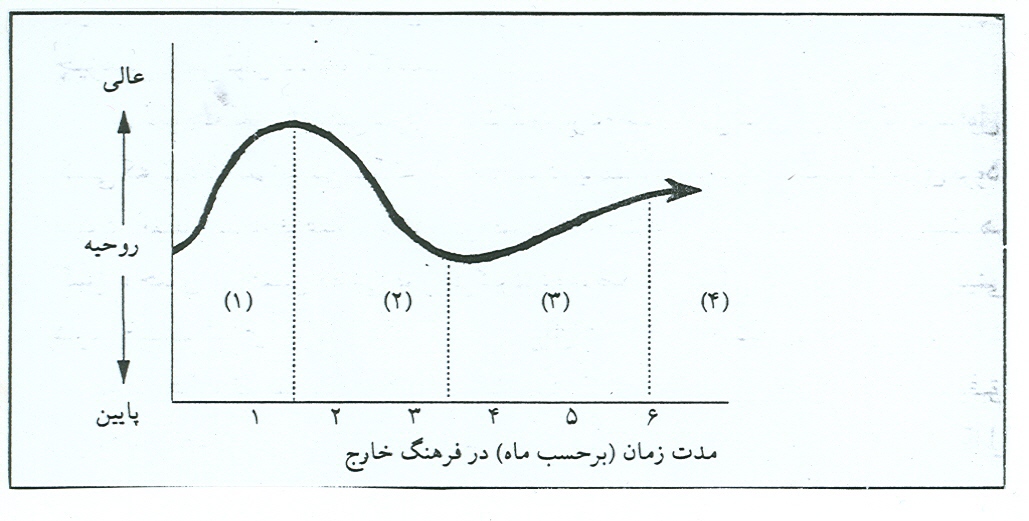 درون سازمان: نيروي كار ناهمگون
اينك به تفاوتهاي كساني كه درون سازمان مشغول اند، توجه ميكنيم. يعني به موضوع ناهمگوني نيروي كار مي پردازيم.
سازمانهايي كه بتوانند از نيروهاي كار گوناگون و نامتجانس استفاده كنند (يعني افراد از نظر جنس، نژاد، قوميت، سن، توانايي و از اين قبيل متفاوت باشند) مي توانند در صحنه رقابت افرادي را به كار بگيرند كه تفاوتهاي زيادي با هم دارند.
مراحل تكاملي :‌
در ظرف 30 سال گذشته سازمانها شاهد سير تكاملي كاركنان خود بوده اند. 
سير تكاملي و زاويه اي كه سازمانها به نيروي كار نگاه كرده اند
متفاوت بودن خوب است
نيروي كار متفاوت است
هر كس مثل ديگري است
برنامه كار انعطاف پذير
سازماني كه بخواهد به صورتي موفقيت آميز امور كاركنان ناهمگون را اداره نمايد، بايد بر ميزان انعطاف پذيري خود بيفرايد.
آموزش به نيروي كار ناهمگون
در اجراي برنامه هايي در زمينه آموزش نيروهاي كار ناهمگون(كه به فرهنگها، نژادها و اقليتهاي مختلف تعلق دارند) از بيشترين اهميت برخوردار است. معمولا“ آموزش اين افراد به عنوان محملي جهت افزايش آگاهي و ارائه نمونه يا الگو در مي آيد. مشاركت دادن افراد كه داراي ارزشهاي فردي مختلف هستند، در امور سازماني مستلزم درك متقابل افراد از يكديگر و ارائه الگو يا ديدگاههايي است كه به اصطلاح به صورت قالبي مي انديشند.
مباني رفتار فردي
ويژگيهاي زندگينامه اي
سن :
رابطه بين سن و عملكرد از جمله مسائلي است كه در دو دهه گذشته مورد توجه بوده است. چرا؟ دست كم در اين باره سه دليل وجود دارد. اول اينكه باور همگان بر اين است كه با بالارفتن سن، ميزان عملكرد كاهش مي يابد. صرف نظر از درستي يا نادرستي اين گفتار، تعداد زيادي اين را باور دارند و بدين گونه عمل مي كنند. دوم اينكه، واقعيت اين است كه به تدريج نيروي كار سالخورده تر مي شود. 
اينك، در اين زمينه به موضوع ديگري مي پردازيم و مدرك ديگري را ارائه مي كنيم. آيا واقعا“ سن افراد بر جابه جايي، غيبت، بهره وري و رضايت شغلي كاركنان اثراتي دارد؟
هر قدر سن كارمند بالاتر رود، احتمال كمتري هست كه او شغل يا كار خود را ترك كند. اين نتيجة چشمگيري است كه در تحقيقات مربوط به رابطة بين سن و جابجائي افراد به دست آمده است. 
آخرين مطلب رابطه بين سن و رضايت شغلي است. مدارك بسيار زيادي وجود دارد، مبني بر اينكه بين سن و رضايت شغلي فرد يك رابطة مثبت برقرار است كه تا حدود 60 سالگي حفظ ميشود.
جنس :‌
يكي از موضوعهايي كه بيشترين مباحث را پيرامون خود برانگيخته است، مساله مقايسه عملكرد زنان و مردان است. تاكنون در اين خصوص نظرهايي ابراز و حتي افسانه هايي هم نقل شده است. در اين بخش برآنيم تا حاصل تحقيقات به عمل آمده در اين باره را مورد بررسي قرار دهيم.
مدارك بدست آمده نشان مي دهد كه بين مرد و زن هيچ تفاوت مهمي وجود ندارد كه بر عملكرد آنان اثر گذارد.براي مثال بين زن و مرد از نظر توان فردي، انگيزش، رهبري، يادگيري يا سازش با ديگران هيچ تفاوت فاحش و ايستايي وجود ندارد.    
توجيه منطقي آن هم روشن است. چون از گذشته هاي دور، مسئوليت خانه و خانواده بر عهده زنان بوده است.
وضع زناشوئي
تحقيقات زيادي در زمينة اثرات وضع زناشويي افراد بر ميزان بازدهي انجام گرفته است، بررسيها نشان ميدهد كه افراد متاهل در مقايسه با كارمندان مجرد، غيبت كمتري دارند، جابجايي آنان كمتر است و رضايت شغلي بيشتري هم دارند.
ازدواج، باعث افزايش مسئوليت فرد مي شود و شايد به همين سبب است كه داشتن شغل قطعي عاملي با اهميت و ارزشمند به حساب مي آيد. بديهي است كه اين نتايج نشان دهندة همبستگي بين نتيجه تحقيقات است، ولي رابطة علت و معلولي آن چندان روشن نيست.
وابستگان :‌
باز هم در رابطه با بازدهي كاركنان اطلاعات كافي نداريم، ولي دربارة رابطه بين تعداد خانوار يا وابستگان كارمند و غيبت، جابه جايي و رضايت شغلي وي تحقيق هايي انجام شده است. 
اسناد زيادي وجود دارد مبني بر اينكه تعداد فرزندان يك كارمند با ميزان غيبت وي رابطة مستقيم دارد (به ويژه اگر آن كارمند زن باشد). به همين شيوه، نتيجه تحقيقات نشان ميدهد كه بين تعداد وابستگان كارمند و رضايت شغلي، رابطه اي مستقيم وجود دارد.
سابقه خدمت :
سابقه خدمت (رسمي و قطعهي بودن فرد) آخرين ويژگي زندگينامه اي است كه مورد بحث قرار مي دهيم. به استثناي مساله اي كه در رابطه با تفاوت بين مرد و زن وجود دارد شايد هيچ مساله ديگري به اندازه موضوع ارشديت و سابقة كار دستخوش بحث و كاظهار نظر قرار نگرفته باشد.
دربارة بازدهي و سابقه كار افراد در سازمان، تحقيقات كتابخانه اي بسيار زيادي انجام شده است. در حاليكه عملكرد گذشته فرد با بازدهي وي در پست جديد رابطه زيادي دارد ولي سابقة خدمت به خودي خود نمي تواند نشانة بازدهي باشد. به بيان ديگر در صورت شرايط مساوي، دليلي ندارد تا چنين پنداشت كه افراد با سابقه در يك شغل خاص، از كساني كه سابقة خدمت كمتري در آن شغل دارند، بازدهي بيشتري داشته باشند.
اما اين كه غيبت كاركنان، با سابقة خدمت آنها رابطه دارد، موضوع ثابت شده اي است. و نتيجه تحقيقات هم اين موضوع را تائيد مي كند. تحقيقات نشان مي دهد كه سابقة كار با ميزان غيبت رابطة معكوس دارد. 
مدارك و شواهد نشان مي دهد كه سابقة خدمت (رسمي و قطعي بودن) با رضايت شغلي رابطه اي مستقيم دارد.
توانايي :
برخلاف آنچه در مدرسه و كلاس درس به ما ياد داده اند، همة افراد بشر به صورت برابر خلق نشده اند. اگر در منحني توزيع عادي، توانايي رسم شود، بيشتر در بخش مياني اين منحني قرار خواهد گرفت. بدون توجه به اينكه فرد داراي چه انگيزه اي است يا چگونه ميتوان او را تحريك كرد، ترديدي  نيست ولي اين واقعيت نمي تواند بدان معني باشد كه برخي از افراد نسبت به ديگران برتري دارند. نكته اي را كه مي خواهيم يادآور شويم، اين است كه افراد، از از توانائي، داراي نقاط قوت و ضعف هستند. در نتيجه، از نظر انجام برخي از كارها يا فعاليتها بهتر يا بدتر از ديگران عمل خواهند كرد. از ديدگاه مديريت، مساله اين نيست كه افراد از نظر توانايي با يكديگر متفاوت هستند يا خير، البته ترديدي نيست كه آنها متفاوت اند، ولي مساله اين است كه مدير بايد بتواند به تفاوت تواناييهاي افراد پي ببرد و با استفاده از اين اطلاعات، احتمال بازدهي كارمند را در كارش بالا ببرد.
توانايي چيست ؟ بدان گونه كه در كتاب حاضر اين واژه را به كار مي بريم، توانايي يعني توان فرد در انجام كارهايي كه در يك 1ست سازماني بايد انجام شود. به عبارت ديگر توانايي، ارزيابي كار يا عملي است كه فرد مي تواند انجام دهد. تواناييهاي فرد شامل دو مهارت است هوشي و جسمي (فيزيكي) .
توانائيهاي ذهني :
توانائيهاي هوشي عبارت است از آنچه كه فرد براي كارهاي فكري به آنها نياز دارد. براي مثال، در آزمايشهايي كه با استفاده از آنها بهره هوشي افراد را تعيين مي كنند. توان هوشي فرد مشخص مي شود. 
نوع شغل تعيين كننده ميزان تواناييهاي هوشي داوطلبي است كه متقاضي احراز پست مزبور است. به طور كلي، هر قدر كارمند در سلسله مراتب اداري مقام يا پست بالاتري را احراز كند، بايد از نظر توانايي كلامي و ميزان هوش در سطح بالاتري باشد، تا بتواند آن كار را به صورت موفقيت آميزي انجام دهد.
ابعاد تواناييهاي ذهني
توانائيهاي جسمي :
بديهي است كه تواناييهاي هوشي، در صحنه « عملكرد فرد و به هنگام ارتقاي مقام و احراز پستهاي بالاي سازماني، نقش مهمي را ايفا مي كنند.» درست به همين صورت، در صحنة كارهايي كه به مهارت و تخصص چندان زيادي نياز ندارند، يعني امور در سطوح پائين سازمان و به صورت استاندارد انجام         مي شوند و تواناييهاي جسمي و بدني ميتوانند نقش حياتي ايفا كنند. در مواردي كه نوع كار به گونه اي است كه تنها آن عده از افراد كه مهارت دست، قدرت كار و استعدادهاي مشابهي دارند از عهده انجام دادن آن بر مي آيند، مديريت سازمان بايد افرادي را به آن مشاغل بگمارد كه از تواناييهاي بالاي فيزيكي و جسمي برخوردار باشند. 
تحقيقات انجام شده در خصوص شرايط لازم براي صدها شغل، نشان داد كه براي انجام كارهاي فيزيكي، كارگر بايد نه شرط لازم يا ويژگي اساسي داشته باشد.
9 توانايي فيزيكي (جسمي )
تناسب بين تواناييهاي فرد و شغل
پيش بيني و تعيين نوع رفتار كارگر يا كارمند يكي از مسائلي است كه مديريت سازمان با آن رو به رو مي شود. با توجه به نياز پست هاي متفاوت سازماني بايد افرادي را كه داراي تواناييهاي متناسب با آن مشاغل هستند، استخدام كرد و نيز گفتيم افراد تواناييها و استعدادهاي متفاوتي دارند. بنابراين، اگر فرد توانايي بسيار بالايي داشته باشد (يعني نه تنها شرايط لازم را دارد بلكه تواناييهاي بيشتري هم دارد) عملكرد ولي بسيار عالي خواهد بود. نوع پست سازماني يا كاري كه بايد انجام شود تعيين كننده شرايطي است كه داوطلب (از نظر هوشي يا جسمي) بايد داشته باشد.
شخصيت :‌
اين پرسش مطرح است كه چرا برخي از افراد آرام و سازشكارند، در حالي كه   عده اي پر سر و صدا و پرخاشگر هستند؟ آيا برخي از شخصيتها بهتر مي توانند خود را با انواع خاصي از كارها وفق دهند؟‌
شخصيت چيست ؟‌
هنگامي كه دربارة شخصيت صحبت مي كنيم مقصود ما اين است كه يك نفر شخصيتي گيرا و نافذ دارد، نگرشي مثبت به زندگي دارد، صورتي باز و خندان دارد،  يا اينكه در انتخاب دختر شايستة امريكا به عنوان «شادترين» و با «احساس ترين» فرد شناخته شده است. هنگامي كه روان شناسان دربارة شخصيت صحبت مي كنند مقصودشان مفهومي پوياست كه بيانگر رشد و تكامل كل سيستم رواني شخص است. زماني كه مساله شخصيت مطرح است، به جاي توجه به اجزاي مختلف تشكيل دهنده شخص، به كل مجموعه، كه چيزي بيش از مجموع اجزاي تشكيل دهنده شخص، به كل مجموعه، كه چيزي بيش از مجموع اجزاي تشكيل دهنده شخص ميباشد، توجه مي شود.
تعريفي كه گوردن آل پرت حدود 50 سال پيش براي شخصيت ارائه كرد هنوز زبانزد همگان است. او گفت: شخصيت، همان شخصيت پويا در درون فرد است كه از سيستم هاي رواني و فيزيكي تشكيل شده و تنها عاملي است كه تعيين كننده سازش فرد با محيطش مي باشد. با توجه به هدفي كه ما داريم بايد شخصيت را به عنوان جمع كل راههايي بدانيم كه يك نفر بدان وسيله در برابر ديگران از خود واكنش نشان مي دهد، يا بدان وسيله روابط متقابل ايجاد مي كند.
عوامل تعيين كنندة شخصيت :‌
ابتدايي ترين بحثي كه در تحقيق مربوط به شخصيت مطرح شد، اين بود كه آيا شخصيت فرد موروثي است يا اكتسابي (محيطي)؟ يعني آيا اساسا“ شخصيت هر فرد به هنگام تولد وي تعيين مي شود، يا نتيجة روابط متقابلي است كه فرد با محيط خود دارد؟ بديهي است كه در اين زمينه هيچ پاسخ ساده يا قطعي وجود ندارد. چنين بنظر مي رسد كه شخصيت، در نتيجة هر دو عامل مذكور بوجود مي آيد.
وراثت :
مقصود از وراثت عواملي است كه به هنگام تشكيل جنين وجود دارند. شكل فيزيكي انسان، جذابيت صورت، جنس، خلق و خوي، تركيب ماهيچه ها، ميزان انرژي و سلامت جسمي از جمله خصوصياتي است كه معمولا“ بخش يا تمامي آنها را تحت تاثير وجود پدر و مادر بوده و براساس آن شكل مي گيرند. در بحث مربوط به نقش ارث در تشكيل شخصيت، آخرين توجيهي كه در اين زمينه    مي شود. اين است كه شخصيت فرد عبارت است از ساختار مولكولي ژنها كه در كروموزوم قرار دارند. 
اگر قرار بود همة خصوصيات فردي بوسيلة وراثت تعيين شود،‌درآن صورت اين ويژگيها به هنگام تولد كاملا“‌مشخص مي شد و هيچ نوع آموزش و تجربه اي نميتوانست آنها را تغيير دهد.
محيط :‌
از جمله عواملي كه در تشكيل شخصيت موثرند عبارت اند            از :‌فرهنگي كه شخص در آن بزرگ مي شود، نخستين شرايط يا وضعيتي كه براي او به وجود مي آيد، هنجارهاي بين افراد خانواده، دوستان و گروههاي اجتماعي، ساير عوامل ذي نفوذي كه وي آنها را تجربه مي كند و محيطي كه افراد در آن قرار مي گيرند. همه اينها در تشكيل شخصيت انسانها نقش بسيار مهمي ايفا مي كنند.
موقعيت :
موقعيت يا وضعيت عامل ديگري است كه در خصوص شكل گيري شخصيت به دو عامل ارث و محيط اضافه شده است. شخصيت فرد، در حالي كه داراي ثبت رويه و پايدار است، ولي، در موقعيت هاي مختلف تغيير مي كند. خواستها، تمنيات و ميلهاي گوناگون، در موقعيت هاي مختلف، باعث        مي شوند كه شخص در هر موقعيتي جنبه خاصي از شخصيت خود را ابراز كند.
ويژگيهاي شخصيتي :‌
اولين اقداماتي كه در زمينة شناخت ساختار شخصيت صورت ميگيرد بر محور اقداماتي مي چرخد كه در زمينة شناسايي و تشخيص خصوصيات هميشگي است و نشان دهندة رفتار او ميباشد. اين ويژگيها عبارت اند از كمرويي، پرخاشگري، حجب و حيا، تنبلي ، بلند پروازي، وفاداري يا بزدلي و ترسويي. هنگامي كه اين خصوصيت ها در موارد متعددي ابراز گردد، آنها را خصوصيت يا ويژگي مي نامند. اين ويژگي هر قدر پابرجا تر و تكرار آن بيشتر باشد بهتر ميتواند معرف فرد يا صاحب آن خصوصيت باشد.
يك محقق، توانست 16 عامل شخصيت را شناسايي كند. اين موضوع ثابت شده است كه اين 16 عامل شخصيتي، عموما“ پايدار هستند و در زمره منابع ثابت رفتار فرد قرار مي گيرند و ميتوان با اتكاي بر آنها، رفتار فرد را، در موقعيت هاي خاص پيش بيني كرد.
شاخص مايرز – بريكز
شاخص مايرز – بريكز يكي از متداول ترين شاخصهايي است كه بدان وسيله ويژگيهاي شخصي افراد را تعيين مي كنند. در اين پرسشنامه 100 سئوال گنجانده شده است كه از شخص ميخواهد با توجه به نوع احساس يا اقدامي كه در موقعيت هاي ويژه بعمل مي آورد به آنها پاسخ دهد.
با توجه به پاسخهايي كه فرد به آنها مي دهد، مي توان او را برونگرا يا درونگرا (E يا Iشاخص مايرز – بريكز يكي از متداول ترين شاخصهايي است كه بدان وسيله ويژگيهاي شخصي افراد را تعيين مي كنند. در اين پرسشنامه 100 سئوال گنجانده شده است كه از شخص ميخواهد با توجه به نوع احساس يا اقدامي كه در موقعيت هاي ويژه بعمل مي آورد به آنها پاسخ دهد.
با توجه به پاسخهايي كه فرد به آنها مي دهد، مي توان او را برونگرا يا درونگرا (E يا I)، اهل استدلال يا شهودي (S يا N ، اهل فكر يا احساس (T يا F) و با اراده يا بي ارائه (G يا P) ناميد ، و سپس برآن اساس با توجه به 16 نوع شخصيت، ويژگيهاي شخصيتي او را مشخص نمود.
الگوي مبتني بر 5 ويژگي مهم
اگر چه آزمون شخصيتي مايرز- بريكز فاقد اسناد و مداركي مبني بر تاييد آن است، ولي در مورد الگوي مبتني بر 5 عامل اصلي شخصيتي نمي توان چنين چنين ادعايي نمود. اصولا“ اين الگو را به نام « 5 ويژگي عمده» مي شناسند. درسالهاي اخير تحقيقات زيادي دربارة اين 5 بعد اصلي شخصيتي انجام شده و نتيجه تحقيقات هم آنرا تائيد كرده است. اين 5 عامل اصلي شخصيتي عبارت اند از : 
پرهياهو : صميمي و گرم، پرحرف كه پيوسته ابراز وجود مي كند.
 سازشكار : خوش طينت، داراي روح تعاون و قابل اعتماد.
باوجدان : مسئوليت پذير، قابل اتكا، موثر و پيوسته در پي كسب موفقيت.
از نظر عاطفي با ثبات: آرام، پرشور، در برابر تنش احساس امنيت مي كند، عصبي، مضطرب و در مواردي احساس ناامني مي كند.
 تجربه اندوز، تخليلي، از نظر هنر با احساس و اهل تفكر وشعور .
علاوه بر ارائه يك چهارچوب شخصيتي، تحقيقاتي كه بر روي اين پنج بعد اصلي شخصيت صورت گرفت، به اين نتيجه منجر شد كه بين ابعاد شخصيتي و عملكرد شغلي رابطه اي مستقيم وجود دارد. بدين ترتيب پنج نوع شغل يا كار مورد توجه قرار گرفت. 1) كارهاي حرفه اي يا تخصصي (مهندسي، معماري، حسابداري و وكالت). 2) نيروي انتظامي 3)مديريت، 4) فروشندگي و 5) كارهايي كه نياز به مهارت كامل يا مهارت اندك دارد. عملكرد را هم برحسب مقياس سنجش، ميزان آموزش و داده هاي متعلق به شخص، مثل ميزان حقوق، تعيين كردند. نتيجة تحقيق نشان داد، افرادي كه در گروه با وجدان قرار بگيرند در هر 5 شغل ياد شدة بالا داراي عملكرد خوبي خواهند بود. در مورد ساير ابعاد شخصيتي، پيش بيني به معيار سنجش عملكرد و گروه كاري مربوطه بستگي دارد. براي مثال مي توان گفت، افراد به اصطلاح پرهياهو براي انجام مشاغل مديريتي و فروشندگي مناسب هستند و اين شيوة استدلال معقول بنظر ميرسد، زيرا كسي كه به چنين كارهايي مشغول شود بايد از نظر ايجاد روابط اجتماعي در سطح بالايي باشد. به همين گونه كساني كه با آغوش باز پذيراي تجربه باشند، مي توانند در حين انجام وظيفه آموزشهاي لازم را ببينند و اين نيز معقول و منطقي خواهد بود.
ويژگيهاي عمده شخصيتي كه بر رفتار سازماني اثر مي گذارد
تعدادي از ويژگيهاي شخصيتي خاص كه مي توانند تعيين كننده رفتار فرد درسازمان باشند، در قالب يك گروه خاص و متمايز از بقيه مشخص شده اند. اين ويژگيها را به صورتي خلاصه ارائه ميكنيم و نقش آنها را در توجيه و پيش بيني رفتار كارمند بيان مي نمائيم.
كانون كنترل :
بعضي از افراد بر اين باورند كه حاكم بر سرنوشت خويش هستند. عده اي هم خود را بازيچة دست سرنوشت مي دانند و بر اين باورند كه هر چه در زندگي برايشان پيش مي آيد به دليل شانس و اقبال آنهاست. اولين گروه را، يعني كساني كه بر اين باورند سرنوشت خود را كنترل مي كنند، افراد درونگرا و دسته دوم يعني كساني كه زندگي خود را تحت كنترل نيروهاي خارجي مي دانند افراد برونگرا مي نامند. 
تحقيقات زيادي در زمينه مقايسه افراد برونگرا با درونگرا انجام شده است و نشان مي دهد، افرادي كه از نظر برونگرايي نمره بالايي مي گيرند رضايت  شغلي شان پايين است، نرخ غيبت آنها بالاست، نسبت به محيط كار بيشتر احساس بيگانگي مي كنند و در مقايسه با افراد درون گرا كمتر خود را در گير امور شغلي خويش مي نمايند.
يك درونگراي ناراضي، شغلي را كه موجب نارضايي وي شده است ترك خواهد كرد.
اثر كانون كنترل بر غيبت كاركنان موضوع جالبي است. درونگرايان بر اين باورند كه از طريق رعايت اصول بهداشتي ميتوانند سلامت خود را تضمين كنند. بنابراين، در رابطه با حفظ سلامتي خود مسئوليتهاي بيشتري را مي پذيرند و بيشتر مراقت سلامت خود هستند. اين امر باعث   مي شود كه تصادفات و بيماري كمتر شود و در نتيجه ميزان غيبت آنان پائين تر مي آيد. 
نبايد انتظار داشت كه بين كانون كنترل و جابجايي كاركنان رابطة مشخصي وجود داشته باشد، چرا كه نيروهاي مخالف هميشه در كارند. معمولا“ درونگرايان به هنگام انجام وظيفه احساس مسئوليت بيشتري مي كننند و كارهاي بهتري را انجام مي دهند، ولي با توجه به نوع شغل و كارهاي متفاوت، نمي توان اين نتيجه گيري را تعميم داد. در رابطه با كارهاي تخصصي (يعني آنهايي كه به مهارتها و توان مديريت بالايي نياز دارند و براي انجام آنها بايد به شيوه هاي پيچيده تري، اطلاعات موردنياز را جمع آوري و پردازش كرد) برونگرايان موفق تر هستند. فراتر اين كه درونگرايان بيشتر مناسب مشاغلي هستند كه به ابتكار و استقلال عمل نياز دارد. برعكس، درونگرايان كارهايي را به نحو عالي انجام مي دهند كه تكراري و منظم بوده و موفقيت در آنها در گروه رعايت مقررات و سازش با ساير همكاران باشد.
ماكياول گرايي :
ماكياول گرايي با قدرت طلبي رابطه اي تنگاتنگ دارد. شخصي به نام نيكولو ماكياولي در قرن شانزدهم دربارة كسب قدرت و استفاده از آن نظريات و عقايد ويژه اي داشت و مطالبي را هم نوشت. فردي كه اين ويژگيها را دارد اهل عمل (عمل گرا) است، احساساتي نيست و بر اين باور است كه هدف، وسيله را توجيه مي كند. ديدگاه تند طرفداران ماكياولي و آنان كه از نظر شخصيتي چنين خصيصه اي دارند اين است كه : « اگر نتيجه مي دهد، امانش نده »‌
كساني كه از نظر شخصيتي، به مقدار زيادي اين ويژگي را دارند (در مقايسه با كساني كه اين ويژگي در آنها شدت زيادي ندارد) موفق تر هستند، كمتر غايب مي شوند و بيشتر ديگران را ترغيب مي كنند. ولي بازدهي اين افراد تحت عوامل موقعيتي تعديل مي شود.
مناعت طبع يا عزت نفس :
ميزان يا درجه اي كه افراد خود را دوست دارند ( يا دوست ندارند) اين ويژگي شخصيتي را مناعت طبع يا عزت نفس مي نامند. 
تحقيقاتي كه در خصوص مناعت طبع يا عزت نفس شده به جنبه هاي دقيقي از رفتار سازماني رسيده است. براي مثال، عزت نفس با انتظارات فرد از موقعيت، رابطة مستقيم دارد. كساني كه اين ويژگي شخصيتي در آنها شديد است بر اين باورند كه توانايي بيش از مقداري است كه براي موفقيت در كار لازم است. آنان دست به كارهايي مي زنند كه خطر زيادي دارد و (در مقايسه با كساني كه مقدار كمتري از اين ويژگي دارند) كارهايي را مي پذيرند كه نامتعارف تر باشد.
سازگاري با موقعيت :‌
ويژگي شخصيتي ديگري را كه به تازگي بسيار مورد توجه قرار گرفته سازش با موقعيت مي نامند. مقصود از آن، توانايي فرد در هم سود كردن رفتار خود با عامل خارجي و موقعيتي است.
كساني كه چنين خصوصيتي دارند، مي توانند رفتار خود را با عوامل محيطي و موقعيتي وفق دهند. آنان نسبت به علائم و نشانه هاي خارجي حساسيت زيادي نشان مي دهند و در موقعيت هاي گوناگون رفتار متفاوتي دارند. كساني كه اين ويژگي شخصيتي در آنها شديد است مي توانند در جمع و در خلوت رفتارهاي بسيار متفاوتي داشته باشند.
خطر پذيري:
انسانها از نظر گرايش به خطر پذيري متفاوت اند. اين ميل كه مبتني بر پذيرش يا اجتناب از خطر است (ثابت شده است) كه بر موارد زير اثرات شديدي مي گذارد: مدت زماني كه طول مي كشد تا مدير تصميمي بگيرد و مقدار اطلاعاتي را كه وي براي گرفتن تصميم به آن نياز دارد. مديراني كه خطر پذيري بالايي داشتند، سريعتر تصميم گرفتند و (در مقايسه با مديراني كه خطر پذيري كمتري داشتند)، از اطلاعات كمتري استفاده كردند. نكته جالب توجه اين است كه صحت و دقت تصميم گيري در مورد هر دو گروه يكسان بود.
شخصيت نوع A :
آيا كسي را مي شناسيد كه بسيار اهل رقابت بوده و همواره سراسيمه باشد؟ اگر چنين است ما او را نمونه اي خوب از شخصيت A مي دانيم. كسي كه از نظر شخصيت، نوع A باشد، سعي دارد با سرعت و دستپاچگي در كوتاه ترين زمان، به بيشترين پيشرفت دست يابد و هرگاه ايجاب كند، در برابر گروههاي مخالف و هر چيزي كه سد راهش باشد به شدت مقاومت و مخالفت خواهد كرد. 
شخصيت نوع A داراي ويژگيهاي زير است :
1 - هميشه در حال حركت، جنب و جوش و قدم زدن است و غذا را به سرعت مي خورد.
2 - نسبت به سرعتي كه كارها انجام مي شود، احساس بي صبري مي كند.
3 - هميشه مي خواهد دو يا چند كار را به صورت همزمان انجام دهد.
4 - نمي تواند از تفريح هيچ استفاده اي ببرد.
5 - هميشه با عدد و رقم سرو كاردارد و دائم در حال محاسبه ميزان كارهايي است كه انجام داده است.
شخصي كه داراي شخصيت نوع B است، ويژگي هايي دارد كه درست برعكس با شخصيت نوع A است. چنين فردي هيچ گاه سراسيمه نيست، نمي خواهد دست به كارهايي بزند كه پايان ندارد، احساس نوعي آرامش مي كند و نبايد دائم محاسباتي را انجام دهد. 
شخصيت نوع B داراي ويژگيهاي زير است:
1 - هرگز سراسيمه نيست و شاهد نتايج حاصل از سراسيمگي هم نخواهد بود.
2 - در خود هيچ گونه احساس نياز به بحث دربارة موفقيتها نمي كند مگر اينكه شرايط با اوضاع ايجاب كند كه در اين باره حرفي بزند.
3 - به جاي به رخ كشيدن مديريت و مفام خود، ترجيح مي دهد كه با دوستان خود خوش بگذراند.
4 - هميشه در آرامش به سر مي برد و احساس هيچ نوع كوتاهي يا غفلت نمي كند.
آيا گروه A يا B كدام يك در سازمان موفق ترند؟با توجه به سخت كوشي گروه A، معمولا“ كسي كه از نظر شخصيتي در گروه B قرار گيرد، به راس هرم سازمان مي رسد. بيشتر فروشندگان داراي شخصيت از نوع A هستند. گروه B پست هاي مديريت ارشد اجرايي را احراز مي كنند. چرا؟ در پاسخ بايد گفت كه كساني كه از نظر شخصيت در گروه A قرار مي گيرند كيفيت را فداي كميت ميكنند. معمولا“ كساني مي توانند در سازمان ارتقاي مقام يابند كه در كارها عجله كمتري به خرج داده و امور را به صورت استادانه انجام دهند، خلاق باشند و تنها به رقابت و كارهاي باعجله اكتفا نكنند.
شخصيت و فرهنگ ملي :
شايد نتوان همة افراد يك كشور را در يك گروه شخصيتي خاص قرار داد. براي مثال در هر فرهنگي، برخي از افراد خطرپذير و تعدادي خطرگريز هستند. ولي فرهنگ ملي بر ويژگيهاي شخصيتي مردم آن كشور اثر     مي گذارد. براي بيان اين مطلب به دو ويژگي شخصيتي توجه مي كنيم: كانون يا مركز كنترل و شخصيت      نوع A.
شايد بتوان گفت كه فرهنگ ملي بر افراد اثر مي گذارد و آنها داراي شخصيت نوع  A ميشوند . در هر كشوري، افرادي با شخصيت نوع A وجود دارند، ولي در كشورهاي سرمايه داري كه موفقيتها و پيشرفتهاي مادي از ارزش بالايي برخوردار است، اين گروه بيشتر ديده ميشوند. براي مثال، تخمين زده ميشود كه حدود 50% از جمعيت كشورهاي امريكاي شمالي داراي شخصيت از نوع A هستند. اين وضع نبايد موجب شگفتي شود. در ايالات متحده امريكا و كانادا بر مديريت زمان و كارآيي تاكيد زيادي مي شود. در هر دو كشور به « انجام كار» تاكيد ميشود و در اين امر بايد به نتيجه رسيد كه در اين دو كشور بر كميت زندگي نيز تاكيد مي شود و در اين راه مساله كسب پول و پاداش مادي از نظر دور نمي ماند.
تناسب شغل با شخصيت :
با توجه به آنچه دربارة ويژگيهاي شخصيتي گفتيم، اغلب نتيجه هاي به دست آمده بدين گونه بود كه بين داشتن يك ويژگي شخصيتي و عملكرد انسان، شرايط لازم براي انجام آن كار، صورت يك عامل تعديل كننده در مي امد. اين موضوع يعني تطبيق شرايط لازم براي انجام يك كار و ويژگيهاي شخصيتي، به تازگي مورد توجه زياد قرار گرفته است. در نظريه معروف جان هالند درباره تناسب شغل با شخصيت اين موضوع به بهترين طريق بيان شده است. نظريه مزبور بر اين تصور قرار دارد كه رغبت يا علاقة فرد (با فرض اينكه آن نشان دهنده شخصيت فرد باشد) با محيط كارش متناسب است. اين محقق شش نوع شخصيت ارائه ميكند و پيشنهاد مي نمايد كه رضايت شغلي و ميل به ترك شغل به درجه اي بستگي دارد كه فرد مي تواند به صورت موفقيت آميز شخصيت خود را با يك محيط شغلي وفق دهد.
تناسب شغل با شخصيت
يادگيري
تعريف يادگيري :
يادگيري چيست؟ تعريفي كه يك روان شناس از يادگيري ارائه     مي دهد بسيار وسيع تر از ديدگاهي است كه يك شخص غيرحرفه اي از اين واژه دارد. از ديدگاه يك فرد غيرحرفه اي، يادگيري: « همان چيزي است كه انسان در مدرسه انجام ميدهد» . واقعيت اين است كه همة مردم به صورت مرتب « به مدرسه» مي روند. يادگيري هميشگي است. بنابراين تعريفي كه عموما“ قابل قبول است به صورت زير ميباشد: هرنوع تغيير در رفتار ( به صورت نسبتا“ دائمي) در نتيجه تجربه رخ مي دهد. مي توان گفت كه تغيير در رفتار نشان مي دهد كه يادگيري انجام شده و بدين ترتيب تغييري صورت گرفته است.
تعريف ارائه شده از چندين جزء تشكيل شده كه بايد آنها را توضيح داد. نخست يادگيري مستلزم تغيير است. از ديدگاه سازماني، امكان دارد كه اين تغيير خوب يا بد باشد. انسانها ميتوانند رفتارهاي شايسته و يا ناشايست را ياد گيرند (يعني داشتن نوعي تعصب يا محدود كردن توليد). دوم، تغيير بايد نسبتا“ دائمي باشد. بنابراين، اين شرط تعصيب يا محدود كردن توليد). دوم، تغيير بايد نسبتا“ دائمي باشد. بنابراين، اين شرط باعث مي شود كه مساله به تغييرات رفتاري كه در ساية خستگي يا سازگاري موقتي رخ مي دهد، منتهي گردد. سوم، تعريفي را كه ما ارائه كرده ايم با رفتار سر و كاردارد. يادگيري در جايي صورت مي گيرد كه عمل يا كنش تغيير كند. تغيير در فرايند فكري يا نگرش فرد (اگر با تغيير در رفتار همراه نباشد) يادگيري نخواهد بود. سرانجام اينكه، براي يادگيري نوعي تجربه لازم است.
نظريه هاي يادگيري :‌
ما چگونه ياد مي گيريم؟ سه تئوري براي توجيه فرايندي كه به وسيلة آن الگوهاي رفتاري را فرا مي گيريم ارائه شده است. اين تئوري ها عبارت اند از :‌شرطي سازي كلاسيك، شرطي ساختن عامل و يادگيري اجتماعي.
شرطي سازي كلاسيك:
اين نظريه به وسيلة يك روان شناسي روسي، به نام ايوان پاولوف ارائه شد. پيدايش اين تئوري به سبب تجربه هايي بود كه اين روان شناس به سگها ياد داد. بدين ترتيب كه در واكنش به صداي يك زنگ، بزاق دهان آنها مترشح مي شد. 
مي توان با استفاده از شرطي سازي كلاسيك اين موضوع را توجيه كرد كه جرا اغلب سرودهاي عيد ميلاد مسيح (كريسمس) يادآور خاطره هاي خوش دوران كودكي است. اين سرودها با روح شادي آفرين كريسمس همراه است و در نتيجه خاطره ها و احساسات مسرت بخش را زنده ميكند. دريك محيط سازماني نيز مي توان شاهد الگوي رفتار مبتني بر شرطي سازي كلاسيك بود. براي مثال، در يك كارخانة توليدي اين آزمايش انجام شد، هر گاه رئيس هيات مديرة شركت، قصدبازديد از آن واحد را داشت، مسئول واحد دستور مي داد كه بخش اداري، كارگاه و شيشه درها و پنجره ها به طور كامل تميز شود. براي چند سال اين كار ادامه يافت. سرانجام هرگاه پنجره ها تميز مي شد (حتي اگر اين نوع نظافت به بازديد مقامات عالي سازمان هم مربوط نبود) كارگران تغير رفتار مي دادند و سعي مي كردند كه بهترين نوع رفتار را داشته باشند. كارگران ياد گرفته بودند كه تميزي پنجره ها به معني بازديد مقامات ارشد سازمان است.
شرطي شدن عامل :‌
در الگوي رفتاري مبتني بر شرطي شدن عامل چنين استدلال ميشود كه رفتار، تابع پي آمدهايش است. مردم ياد مي گيرند كه براي به دست آوردن خواسته ها و دوري از آنچه كه نمي خواهند، چگونه رفتار كنند. رفتار عامل (يا رفتاري كه برحسب تاثيرش در محيط شناخته ميشود) به معني رفتار اختياري است و آن همان نقطة مقابل رفتار بازتابي يا رفتار نا آموخته است. تكرار آن رفتار بستگي به اين دارد كه آيا پي آمد رفتار مزبور آن را تقويت مي كند يا خير. 
بنابراين، تقويت رفتار باعث تشديد آن شده و احتمال تكرارش بيشتر ميشود. آنچه كه پاولوف در خصوص شرطي سازي كلاسيك انجام داد، روان شناس معروف دانشگاه هاروارد، بي - اف - اكسينر نيز در رابطه با شرطي سازي عامل انجام داد.
تصور براين است كه عوامل بيروني تعيين كنندة نوع رفتار مي باشند، نه عوامل دروني يعني رفتار آموخته مي وشد و غيراكتسابي يا بازتابي نيست). اسكينر چنين استدلال مي كند كه ايجاد بازتابهاي خوشايند، در رعايت شكلهاي خاصي از رفتار، باعث خواهد شد كه تكرار آن رفتار افزايش پيدا كند. اگر افراد براي انجام كاري به صورت مثبت تقويت شوند به احتمال بسيارزياد آن رفتار مطلوب را تكرار خواهند كرد. براي مثال، اگر پاداش بلافاصله بعد از بروز يك پاسخ مطلوب داده شود، بيشترين اثر را خواهد داشت. فراتر اين كه، اگر به رفتاري پاداش داده نشود يا اين كه نوعي تنبيه در پي داشته باشد، احتمال تكرار ان بسيار كم خواهد بود.
يادگيري اجتماعي :
افراد مي توانند به روشهاي زير چيزهايي را بياموزند: با مشاهده آنچه براي ديگران اتفاق مي افتد، از طريق شنيدن چيزهايي از ديگران و با تجربة مستقيم. براي مثال، بيشتر آموخته هاي ما از طريق الگوهاي مشاهده اي بوده است (پدر و مادر، آموزگاران، دوستان، فيلم و تلويزيون، روسا و از اين قبيل الگوها). اين ديدگاه را كه ما مي توانيم از طريق مشاهده و تجربه مستقيم ياد بگيريم، نظريه يادگيري اجتماعي مي نامند.
يادگيري اجتماعي بر محور اعمال نفوذ الگو مي چرخد. براي تعيين اثراتي كه يك الگو بر فرد مي گذارد، چهار فرايند شناخته شده است. گنجانيدن اين چهار فرايند (هنگامي كه دستگاه مديريت برنامه هاي آموزشي كاركنان را تدوين ميكند) مي تواند درجة احتمال موفقيت برنامه را به مقدار زيادي بالا ببرند.
1 - فرايند مبتني بر توجه. مردم تنها از الگو اين مطلب را ياد مي گيرند كه در چه زماني بايد ويژگيهاي مهم آن را تشخيص دهند و به آنها توجه دقيق كنند. افراد بيشتر تحت تاثير الگوهايي قرار مي گيرند كه جذاب تر بوده و بيشتر شاهد تكرار آنها باشند. همچنين فكر كنند كه آن رفتار ها مهم اند و مشابه رفتار خودشان هستند. 
2 - فرايند نگه دارنده. اثر يك الگو تنها بستگي به اين دارد كه فرد تا چه اندازه بتواند اعمال يك الگو را به ياد آورد (حتي پس از آن كه آن الگو ديگر در دسترس نباشد).
3 - فرايند حركتي و بازآفريني. پس از اين كه كسي با مشاهدة الگو، رفتار جديدي را ببيند، اين مشاهده بايد به عمل تبديل شود. كسي كه در اين فرايند قرار مي گيرد كارهاي الگوي مورد نظر خود را انجام مي دهد. 
4- فرايند تقويتي : افراد تحريك مي شوند تا اگر انگيزه هاي مثبت يا پاداشي به آنها داده ميشود همانند الگو رفتار كنند. رفتارهايي كه تقويت شوند بيشتر مورد توجه قرار مي گيرند، بيشتر آنها را مي آموزند و به دفعات بيشتري تكرار مي شوند.
شكل دادن به رفتار : يك ابزار مديريت
از آنجا كه افراد به هنگام انجام وظيفه و همچنين پيش از آن،در جريان يادگيري قرار مي گيرند، مديريت به شيوه اي توجه مي كند كه بايد به كاركنان ياد دهد تا به گونه اي رفتار كنند كه بيشترين سود به سازمان برسد. آن گاه كه در فرايند آموزش گام به گام سعي مي شود تا رفتار افراد تعديل گردد و به آنها شكل مورد نظر داده شود، روشي به اجرا در مي آيد كه آن را شكل دادن به رفتار مي نامند.
روشهاي شكل دادن به رفتار
براي شكل دادن به رفتار به چهار طريق عمل ميشود: تقويت رفتارهاي مثبت، تقويت رفتارهاي منفي، تنبيه و منسوخ كردن رفتار. تقويت مثبت آن است كه پاسخ خوشايندي در پي داشته باشد. حال اگر پاسخ رفتاري رئيس قطع يا حذف تقدير باشد، آن را تقويت منفي مي نامند. تنبيه باعث ايجاد وضعي نامطلوب در جهت حذف رفتاري مي شود كه مورد نظر نيست. منسوخ كردن يا از بين بردن نوعي رفتار، يعني تقويت نكردن رفتاري كه در يك سازمان وجود دارد. 
تقويت مثبت و منفي رفتار منجر به يادگيري شده و پاسخهاي مطلوب و مورد نظر را تاييد مي كند و احتمال تكرار آنها را بالا مي برد.
تقويت رفتار، چه مثبت و چه منفي، از ابزارهاي موثر شكل دادن به رفتار افراد است. از اين رو، ما به تقويت رفتار (و نه به تنبيه يا از بين بردن رفتار) توجه مي كنيم. دستاوردهاي تحقيقات بر روي موضوع اثر تقويت رفتار در سازمان چنين است : 
1 - براي ايجاد تغيير در رفتار نوعي تقويت ضروري است.
2 - در سازمان برخي از پاداشها موثرتر از بقيه است.
3 - زمان تقويت رفتار تعيين كننده سرعت يادگيري و حفظ و رعايت رفتار مي شود.
برنامه تقويت :‌
دو برنامه عمدة تقويت عبارت اند از : تقويت دائمي و تقويت متناوب در اجراي برنامة تقويت دائمي. هر زمان كه رفتار مطلوب يا مورد نظر انجام گيرد، آن را تقويت مي كنند. 
برنامه تقويت متناوب : 
به دو گونه است : نسبي و فاصله اي. برنامه نسبي در گروه پاسخهايي است كه موضوع مورد آزمايش (شخص) مي دهد. در اجراي اين برنامه پس از ارائه گونه هاي خاصي از رفتار، شخص تقويت مي شود. اجراي برنامه هاي تقويت رفتار فاصله اي به مدت زماني بستگي دارد كه پس از آخرين تقويت رفتار منقضي شده باشد. در اجراي اين برنامه پس از گذشت مدت زماني معين، رفتار شخص مورد آزمايش، پس از نخستين اقدام مورد نظر تقويت مي شود. تقويت رفتار را ميتوان به دو گروه ثابت و متغير طبقه بندي كرد. بنابراين، در اجراي روشهاي متناوب تقويت رفتار، شيوه پاداش دادن را مي توان به چهار طبقه تقسيم بندي نمود .
برنامه تقويت
برخي از كاربردهاي ويژه رفتار در سازمان
پنج مورد از كاربرد نظريه يادگيري، در سازمان مي پردازيم.
كاهش غيبت كاركنان با قرعه كشي
مديريت سازمان مي تواند با بهره گيري از نظريه يادگيريريال براي كاهش غيبت كاركنان برنامه هايي را به اجرا در آورد. براي مثال ، شركت بيمة عمر نيويورك يك برنامه قرعه كشي برگزار نمود كه بنابرآن به حضور كارمندان پاداش داده مي شد. در پايان هر فصل از سال، نام كاركناني كه در طول آن دوره غيبتي نداشتند بر روي تكه كاغذي نوشته مي شد و آنها را در داخل يك جعبه   مي انداختند.
پرداخت بابت مرخصي استعلاجي :‌
بيشتر سازمانها به كاركنان حقوق بگير خود بابت مرخصي استعلاجي حقوق پرداخت مي كنند. نكته جالب توجه در اجراي برنامه مزبور اين است كه سازمانهايي كه چنين برنامه هايي را به اجرا در مي آورند غيبت كاركنانشان دو برابر سازمانهايي است كه چنين برنامه اي را اجرا نمي كنند. سازمانها بايد برنامه هايي را به اجرا در آورند كه حضور بيشتر كاركنان را تقويت كند. آنها نبايد به غيبتهاي غيرضروري پاداش دهند. براي نمونه، سازمان ميدوست (امريكا) برنامه پرداخت حقوق بابت حضور كاركنان را به اجرا در آورد. بر طبق آن، به هر كارگر يا كارمندي كه 4 هفته پياپي هيچ غيبت نداشت، يك جايزه ميداد و تنها پس از نخستين هشت ساعت غيبت، حقوق استعلاجي پرداخت ميكرد.
اجراي آئين نامه هاي انضباطي :
هر مدير در برخي مواقع با اين مساله روبه رو ميشود كه بايد دربارة افراد خطا كار كه مثلا“ مرتب تاخير دارند، سرقت يا دزدي مي كنند يا خطاهاي ديگري از اين قبيل مرتكب ميشوند، اقدامي كند. اين مديران در چنين مواردي آيين نامه هاي انضباطي سازمان را اجرا مي كنند، مثل تذكر، توبيخ يا به صورت موقت، منتظر خدمت. تحقيقاتي كه بر روي نتيجة اجراي آيين نامه هاي انضباطي به عمل آمده ، نشان مي دهد كه مديران بايد براي اصلاح انحرافهاي رفتاري اقدامي فوري به عمل آورند، و مجازاتها نيز با نوع خطا يا گناه مناسب باشد و به كارمندان بفهماند كه بين تنبيه و رفتار نامطلوب رابطه اي مستقيم وجود دارد.
اجراي برنامه هاي آموزشي
بيش از 90 درصد شركتهاي بزرگ خصوصي اين برنامه ها را به اجرا در مي آورند و در سال بيش از 44 ميليارد دلار از اين بابت هزينه مي كنند. ترديدي نيست كه اين سازمانها با اجراي چنين برنامه هايي به نتايجي اثر بخش خواهند رسيد. 
در نظريه هاي يادگيري اجتماعي يك چنين دستورالعملي ارائه ميشود. نظريه مزبور بيانگر اين است كه آموزش بايد داراي الگويي باشد كه بتواند توجه كارآموز را به خود جلب نمايد، ويژگيهاي انگيزشي داشته باشد و كارآموز را وادار كند كه چنان ترتيب دهد تا آنچه را كه ياد مي گيرد، در آينده به كار برد و در نهايت فرصتهايي را ايجاد كند تا كارآموز بتواند رفتارهاي جديد را به اجرا در آورد. سازمان بايد براي انجام اين كارها، پاداشهاي مثبت بدهد و اگر اجراي برنامه به گونه اي است كه شخص در خارج از سازمان كارآموزي كرده باشد،  مي تواند آنچه را كه ياد گرفته است به محل كار خود انتقال دهد.
اجراي برنامه هاي كارآموزي :
به ندرت امكان دارد با مديري مواجه شويم كه در شروع كار، مسئول يا سرپرست مستقيمي نداشته است كه سن وي از او بيشتر نبوده و در آن سازمان تجربيات بيشتري كسب نكرده باشد. اين مدير كارآموز زير نظر مدير مسئول و سرپرست خود قرارداشته و با راهنمائيهاي او كار خود را در سازمان ادامه مي داده است. بديهي است كه مساله كارآموزي تنها به مديران محدود نمي شود.
ادراك و تصميم گيري فردي
ادراك و اهميت آن
ادراك را ميتوان به طريق زير تعريف كرد: فرايندي است كه به وسيله آن، افراد پنداشتها و برداشتهايي را كه از محيط خود دارند تنظيم و تفسير مي كنند و بدين وسيله به آن معنا ميدهند. ولي، همانگونه كه يادآور شديم، ادراك يك نفر ميتواند با واقعيت عيني بسيار متفاوت باشد. لازم به يادآوري است كه غالبا“ افراد از يك چيز واحد برداشتهاي متفاوتي دارند.
عواملي كه بر ادراك اثر مي گذارند
افراد به چيزي واحد نگاه مي كنند ولي برداشتهايي متفاوت از آن دارند. اين موضوع را چگونه ميتوان توجيه كرد؟ براي شكل دادن و گاهي ارائه تعريفي از ادراك، عوامل متعددي دست اندر كارند. اين عوامل مي توانند در شخص ادراك كننده، موضوع مورد ادراك و يا در محتواي موقعيت مورد بحث وجود داشته باشند.
شخص ادراك كننده
هنگامي كه فردي به چيزي مي نگرد و مي كوشد تا آنچه را كه مي بيند تفسير نمايد آن تفسير شديدا“ تحت تاير ويژگيهاي شخصي فرد مزبور قرار مي گيرد. معمولا“ كسي كه يك اتومبيل نو مي خرد ناگهان متوجه مي شود كه تعداد زيادي اتومبيل همانند اتومبيل وي در خيابانها حركت مي كنند. احتمال بسيار كمي وجود دارد كه تعداد اين نوع اتومبيل ها به صورت ناگهاني افزايش يافته باشد. واقعيت اين است كه خريد اتومبيل مزبور بر نوع پنداشت (و ادراك) صاحب آن اثر گذاشته و به احتمال بسيار زياد، وي به صورت ناگهاني متوجه وجود اين توجه اين تعداد اتومبيل، از آن نوع، در خيابانها شده است. اين نمونه اي است از شيوه اي كه عوامل مربوط به شخص ادراك كننده بر آنچه كه وي ادراك مي كند، اثر مي گذارد. برخي از ويژگيهاي شخصي، يعني نگرش، انگيزش، علاقه، تجربه گذشته و انتظارهاي شخص بر نوع پنداشت يا ادراك او اثر مي گذارند.
تجربيات گذشته
هرشخص مي تواند همانند علاقه ها و رغبتهاي او، كانون توجه وي را محدود نمايد. انسان چيزهايي را درك مي كند كه ميتواند با آنها ارتباط برقرار كند. ولي در بسياري از موارد، تجربيات گذشته به گونه اي عمل مي كنند كه رغبت شخص به آن چيز كم ميشود، يا از بين مي رود.
آن چيزها يا رويدادهايي كه فرد هرگز تجربه نكرده است (در مقايسه با تجربه هاي جديد) بيشتر جلب توجه مي كنند. در نتيجه اگر كسي ماشين تحريري را ببيند كه هرگز آن را نديده ( در مقايسه با يك ماشين تحرير كه هزاران نمونه از آن را ديده است) بيشتر به آن توجه خواهد كرد. همچنين كسي كه براي اولين بار به يك كارخانة مونتاژ اتومبيل وارد مي شود به عمليات خط توليد توجه و دقت زيادي مي كند.
سرانجام اين كه انتظارات از آن نظر مي توانند نوع ادراك، پنداشت يا برداشت شخص را تغيير دهند كه هر كس همان چيزي را خواهد ديد كه انتظار ديدن آن را دارد. اگر شخص انتظار داشته باشد كه ماموران انتظامي افرادي خودكامه و قدرت طلب، جوانان فاقد هرگونه جاه طلبي و بلندپروازي و مديران افرادي انسان دوست و مردم دار باشند، يا اينكه انتظار داشته باشد متصديان امور عمومي « تشنه قدرت » باشند، در آن صورت (صرف نظر از ويژگيهاي واقعي آن افراد) او آنها را بدان گونه خواهد ديد.
آنچه مشاهده مي شود
از آنجا كه هيچ كس چيزي را به صورت انفرادي و جدا از بقيه چيزها مورد توجه قرار نمي دهد (يعني بدان گونه به آن خبر نگاه نمي كند) بنابراين، رابطة بين چيز مورد مشاهده و زمينة آن، بر نوع ادراك فرد اثر مي گذارد. معمولا“ افراد تمايل دارند تا چيزهايي را كه در كنار هم قرار دارند و آنهايي را كه مشابه هم هستند در يك گروه قرار دهند. آنچه را كه ما مي بينيم بستگي به اين دارد كه يك شكل را چگونه از زمينه اش جدا كنيم.
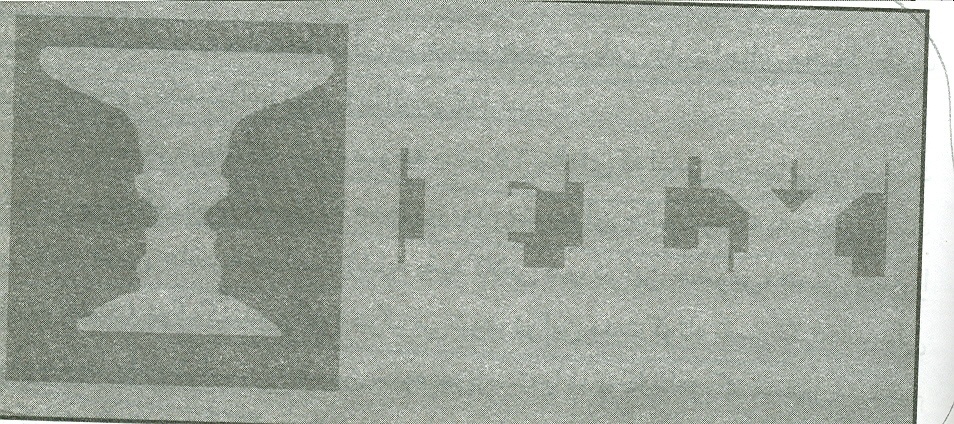 موقعيت :‌
زمينه اي كه ما رويدادها را در آن مي بينيم اهميت زيادي دارد. اجزاي محيط اطراف بر پنداشت و برداشت (ادراكهاي) ما اثر        مي گذارند.
شايد يك نفر در باشگاه شبانه متوجه خانم 25 ساله اي كه لباس گرانبهايي بر تن دارد نشود، ولي ممكن است همين آقا صبح روز بعد، متوجه آن خانم شود كه به عنوان استاد در كلاس درس حاضر شده است (شايد بقيه كلاس هم، در اين خصوص، همين وضع را داشته باشند). درك كننده و آنچه درك مي شود، در اين مدت كوتاه تغيير نكرده اند، ولي موقعيت ها متفاوت است.
ادراك و قضاوت
اينك به « ادراك شخصي« مي پردازيم، يعني همان چيزي كه در رفتار سازماني بيشترين كاربرد را دارد.
نظريه اسنادي
درك مااز مردم در مقايسه با درك ما از اشياي بي جان (مثل ميز، ماشين يا ساختمان) متفاوت است، زيرا ما از كارهاي افراد (و براساس نتايج ديگر) نتيجه گيري مي كنيم، در حالي كه، دربارة چيزهاي بي روح اين گونه قضاوت نمي كنيم. اشياي بي روح تابع قوانين طبيعت اند، و نه تابع نوع باور، انگيزه يا قصد مشخص در حالي كه انسان چنين نيست. نتيجه اين مي شود كه چون ما افراد را مشاهده مي كنيم، مي كوشيم در پي علت رفتارهاي خاص آنان برآييم و آنها را توجيه كنيم. بنابراين، ادراك و داوري ما دربارة كارهاي يك نفر مي تواند تحت تاثير فرضهاي ما دربارة حالت دروني آن شخص قرار گيرد.
عواملي كه بر ادراك اثر مي گذارند
عوامل موجود در شخص ادراك كننده
* نگرشها 
* انگيزه ها 
* علاقه ها 
* تجربه ها
* انتظارات
عوامل موجود در موقعيت 
* زمان 
* محيط كار 
* محيط اجتماعي
ادراك
عوامل موجود در هدف 
* تازگي 
* حركت 
* صدا 
* اندازه 
* زمينه 
* نزديكي
نظريه اسنادي :
با توجه به نوع تعبير يا تفسير خاصي كه از نوع رفتار به عمل مي آوريم و معني خاصي كه به آن مي دهيم و با استفاده از نظريه اسنادي، شيوة قضاوت خود را توجيه مي كنيم.  اصولا“، با توجه به اين نظريه هنگام مشاهدة رفتار يك فرد، درصدد بر مي آييم مشخص كنيم كه آيا اين رفتار علت دروني دارد يا بيروني؟ ولي اين كار تا حد زيادي در گروه سه عامل است :‌1) تفاوت قائل شدن 2)همانند سازي و 3) ثبات رويه در رفتار. نخست، تفاوت بين علت بيروني و دروني را به اختصار بيان مي كنيم و سپس اين سه عامل تعيين كننده را توضيح مي دهيم.
رفتارهايي كه علت دروني دارند آنهايي هستند كه تحت كنترل شخصي فرد مي باشند. رفتارهايي كه علت بيروني دارند آنهايي هستند كه در نتيجة علتهاي خارجي پديد مي آيند، يعني، در يك موقعيت ويژه از انسان چنين رفتاري سر ميزند.
تفاوت قائل شدن :‌
به اين مربوط مي شود كه آيا فرد در موقعيت هاي مختلف رفتارهاي متفاوت خواهد داشت يا خير؟‌آيا كارگري كه امروز با تاخير وارد مي شود (در بين همكاران) به داشتن اين صفت شهرت يافته است؟ آنچه ما در پي دانستن آن هستيم، اين است، آيا اين رفتار عادي است يا خير؟‌ اگر رفتار عادي باشد، احتمالا، مشاهده كننده آن رفتار را به يك عامل خارجي نسبت خواهد داد. اگر آن رفتار عادي نباشد و جنبة اتفاقي داشته باشد، وي احتمالا“ آن را به حساب عامل دروني خواهد گذاشت.
اگر همة افرادي كه با موقعيت مشابهي رو به رو مي شوند پاسخهاي همانندي دهند، در آن صورت مي توان گفت كه نوعي توافق عمومي يا اجماع در آن رفتار وجود دارد. در رابطه با مثال بالا، اگر همه كساني كه از يك مسير مشخص به شركت مي آيند با تاخير وارد شوند، در آن صورت در رفتار مزبور نوعي توافق عمومي يا اجماع وجود دارد. از ديدگاه نسبت دادن رفتار به فرد و قضاوت در اين باره، اگر توافق عمومي بسيار بالا باشد، مي توان تاخير را به حساب عامل خارجي گذاشت. در حالي كه، اگر ساير كاركناني كه از همان مسير مي آيند ، بدون تاخير وارد شوند، در آن صورت بايد تاخير فرد را به حساب يك علت دروني گذاشت.
سرانجام شخص ناظر، در پي آن است كه شاهد نوعي ثبات رويه در كارها و رفتار شخص مورد مشاهده باشد. يك رئيس شاهد تاخير دو كارمندش در يك روز كاري است، هر دو دقيقه تاخير دارند، اولي معمولا“ هر روز با تاخير به سازمان مي رسد، و دومي در طي 6 ماه گذشته هرگز تاخير نداشته است. رئيس سازمان كه شاهد اين تاخيرهاست با توجه به اين كه آيا تاخير عادي يا استثنايي است، قضاوتهاي متفاوتي خواهد كرد. هر قدر در نوع رفتار ثبات رويه مشاهده شود، شخص مشاهده كننده تمايل بيشتري دارد تا آن را به حساب عوامل دروني بگذارد.
نظريه اسنادي
مشاهده                      تفسير                   نسبت دادن علت
زياد
بروني
تفاوت قائل شدن
كم
دروني
زياد
بروني
رفتار فرد
تفاوت عمومي يا اجماع
كم
دروني
زياد
بروني
ثبات رويه در رفتار
كم
دروني
دو محقق به نامهاي دي ير – بورن و سايمون دربارة موضوع ادراك تحقيقي انجام داده اند. در اجراي اين تحقيق 23 مدير اجرايي شرح كامل كارها و فعاليت هاي يك شركت بزرگ توليد فولاد را خواندند. از اين 23مدير، 6 نفر در بخش فروش، 5 نفر در بخش توليد، 4 نفر در حسابداري و 8 نفر در بخش هاي ديگري كار مي كردند. از هر مدير خواسته شد كه مهم ترين مساله آن شركت را بيان نمايد. 83 درصد مديران فروش، فروش را در درجه اول اهميت قرار دادند، در حاليكه تنها 29 درصد بقيه، فروش را در رده اول قرار دادند. اين نتيجه با نتيجه هاي ديگري كه از اين تحقيق به دست آمد باعث شد تا محققان چنين نتيجه بگيرند كه كساني كه در اين تحقيق مشاركت كرده اند، از زاويه يا ديدگاه خاص يا دايره كار خو به كل شركت نگريسته اند. برداشت يا پنداشتي كه يك گروه از سازمان دارد به گونه اي انتخاب شده است كه با تمايلات ريشه اي آن گروه هماهنگ و همنواست.
اثر هاله اي :‌
هنگامي اين پديده متجلي ميشود كه ما تحت تاثير يك ويژگي خاص (مثل هوش، گرم و صميمي بودن، يا وضع ظاهري) فرد قرار گيريم، و يك نظر كلي درباره وي ارائه كنيم. غالبا“ هنگامي كه دانشجويان، از استاد خود تحسين و ستايش مي كنند، اين پديده ظاهر مي شود. معمولا“ دانشجويان به يكي از ويژگيهاي شخصيتي استاد (مثل اشتياق وي به درس و كلاس) توجه نموده و سپس يك نظر كلي دربارة وي ابراز مي نمايند. از اين رو، امكان دارد كه يك استاد شخصي آرام، مطمئن، باسواد و با كفايت باشد ولي با وجود همة اين ويژگيها اگر اخمو و عبوس باشد، دانشجويان در ارزيابي كه در پايان دوره از وي خواهند كرد احتمالا“ نمرة بالايي به وي نخواهند داد.
اثر مقايسه اي :
يك ضرب المثل قديمي كه بين گروههاي خلاق و موسسان، كارآفرينان و بنيانگذارن شركتهاي عمده رايج است، چنين ميگويد: هرگز در كاري كه بچه ها يا حيوانات در آن وجود دارند، مشاركت نكنيد. چرا؟ باور همگان بر اين است كه مردم چنان شيفته كودكان و حيوانات مي شوند كه كار شما در مقايسه با آنان هيچ جلب توجه نخواهد كرد. اگر داوطلبي كه مورد مصاحبه قرار مي گيرد بعد از كسي قرار گيرد كه ضعيف بوده است، نسبتا“ مي درخشد و اگر بعد از يك داوطلب قوي قرار گرفته باشد، نمي تواند درخشش چندان زيادي داشته باشد.
فرافكني :
اگر ما بپذيريم يا فرض كنيم كه ديگران مشابه ما هستند، در آن صورت، داوري دربارة آن چندان مشكل نخواهد بود. براي مثال، اگر كسي در پي گرفتن پست اداري و پذيرفتن دردسر در واحد خود باشد، فرض را بر اين مي گذارد كه ديگران همچنين چيزي مي خواهند و در پي احراز اين مقام هستند. تمايلي كه انسان در آن مي كوشد تا ويژگيهاي خود را به ديگران نسبت دهد. فرافكني يا برون فكني ناميده مي شود و فرد بدين گونه در صدد بر مي آيد تا برداشتها يا پنداشتهايي كه دربارة ديگران دارد، تحريف نمايد. مديري كه چنين رفتاري داشته باشد مي كوشد تا در آينه وجود خود به تماشاي رفتار ديگران بنشيند. در واقع، او سعي مي كند تا ديگران را همانند خود ببيند، در حاليكه واقعيت غير  از اين است و آنان با وي تفاوتهاي زيادي دارند.
قالبي انديشيدن
قالبي انديشيدن، يعني فرد مورد نظر به گروه خاصي تعلق داشته باشد و ما با توجه به درك يا پنداشتي كه از گروه مزبور داريم، وي را مورد قضاوت و داوري قرار دهيم. براي مثال، هنگامي كه ويليام فاكنر در مصاحبه اي كه با ارنست همينگوي داشت، چنين گفت : « ثروتمندان با من و تو فرق دارند.» اين نوع قضاوت را قالبي انديشيدن مي نامند. ولي همينگوي پاسخ داد : « آري، آنها بيشتر پول دارند.»
كاربرد ويژه در سازمان :
اعضاي سازمان به صورت مرتب دربارة يكديگر قضاوت ميكنند. مديران بايد عملكرد زيردستان را ارزيابي كنند. يك عضو سازمان دربارة مقدار كاري كه همكارش انجام ميدهد قضاوت        مي كند. هنگامي كه تازه واردي به يك سازمان مي آيد، بلافاصله ساير اعضا دربارة وي اظهار نظر مي كنند. در بسياري از موارد، اين قضاوتها پي آمدهاي مهمي براي سازمان دارد. به اختصار دربارة برخي از اين كاربردها مطالبي ارائه مي كنيم.
مصاحبه :‌
مصاحبهدر قبولي يا رد يك داوطلب استخدام، نقش اصلي را ايفا مي كند. شايد بيان اين مطلب كه « به ندرت امكان دارد كسي بدون مصاحبه استخدام شده باشد»، گفتار نامعقولي نباشد. ولي مدارك موجود نشان ميدهد كه مصاحبه كنندگان معمولا“ به هنگام قضاوت برداشتهايي از داوطلبان دارند كه چندان درست نيست. فراتر اين كه بين قضاوتها و ارزيابيهايي كه از داوطلبان مينمايند و نمراتي كه از اين بابت به افراد مي دهند، رابطة معقولي وجود ندارد، يعني مصاحبه كنندگان مختلف از زاويه هاي متمفاوتي به فرد واحد نگاه مي كنند و در نتيجه چيزهاي متفاوتي مي بيينند و نظرات مختلفي ارائه مي نمايند.
انتظار از عملكرد :
مدارك و شواهد زيادي در دست است مبني بر اين كه افراد سعي مي كنند تا به ادراك خود رنگ واقعيت بزنند، حتي اگر اين ادراكها بي پايه و اساس باشد. اين پديده زماني مشاهده ميشود كه به موضوع انتظار از عملكرد توجه شود.
معمولا“ انتظاري كه فرد از عملكرد خود دارد، نوع رفتار او را تعيين مي كند. به بيان ديگر، اگر مديري از كاركنان خود انتظارات زيادي داشته باشد، احتمالا“ آنان روي او را به زمين نخواهند انداخت. به همين شيوه، اگر مدير انتظار چندان زيادي از كاركنان اعضاي سازمان نداشته باشد، آنها هم به همان گونه (طبق انتظارات او) عمل خواهند كرد. بنابراين، انتظارات رنگ واقعيت به خود مي گيرد.
ارزيابي عملكرد :
به صورت كامل دربارة‌ اثرات ارزيابي عملكرد بر رفتار بحث خواهيم كرد، ولي در اينجا لازم به يادآوري است كه ارزيابي عملكرد كاركنان تا حد زيادي به فرايند ادراك (پنداشت، برداشت و قضاوت رئيس از كارمند ) بستگي دارد. آينده كاركنان (ارتقاء، افزايش حقوق و ادامة كار در سازمان) در گروه اين ارزيابي است. مديراني كه به صورت ذهني دربارة افراد قضاوت مي كنند، آزادي عمل بيشتري دارند، بيشتر مي توانند تبعيض قائل شوند و نيز اين كه در بسياري از موارد نمي توانند يك قضاوت عيني بكنند. در مواردي كه مدير بايد به صورت ذهني قضاوت كند، معيارهاي ارزيابي اش را خودش تعيين مي كند.
فعاليت كارمند
معمولا“ در يك سازمان آينده فرد تنها در گرو عملكرد وي نيست. در بسياري از سازمانها، به سطح كار يا فعاليت كارمند يا كارگر اهميت زيادي مي دهند. درست همان گونه كه معلم همواره كار كلاسي دانش آموزان را مورد توجه و ارزيابي قرار مي دهد، و در پايان دوره، نمرة كار كلاسي را هم منظور مي كند، مديران هم به همان گونه عمل مي كنند. ارزيابي نوع كار يا قضاوت دربارة فعاليت روزمرة كاركنان جنبة ذهني دارد و مدير يا مسئولي كه مي خواهد چنين قضاوتي بكند نمي تواند بدون تعصب و از روي بي نظري (برداشت يا پنداشتي كه از فرد دارد) قضاوت كند. شايد گفتار زير چندان نادرست نباشد: «بيشتر كارگران و كارمندان به سبب نگرش ضعيف و عدم رعايت نظم و مقررات از سازمان اخراج مي شوند نه به سبب عدم توانايي ». در چنين صورتي ارزيابي نوع كار و فعاليت روزانة كارگر يا كارمند ، برآيندة وي در سازمان اثر بسيار زيادي خواهد داشت.
وفاداري كارمند :‌
وفاداري كاركنان به سازمان، موضوع ديگري است كه مديران به هنگام قضاوت دربارة افراد آن را مورد توجه قرار مي دهند. به ندرت امكان دارد كه مسئول واحد يا رئيس سازماني، براي كارگر يا كارمندي كه به سازمان بي احترامي ميكند، ارزش قائل شود. فراتر اين كه، در برخي از سازمانها اگر اين شايعه رواج يابد كه فلان كارمند در جاهاي ديگري به دنبال كار است، به آن كارمند برچسب بي وفايي نسبت به سازمان زده مي شود و تمام فرصتها و موقعيتهايي كه امكان دارد در آينده براي وي وجود داشته باشد، از او دريغ خواهد شد.
الگوي بهينه سازي تصميم گيري
مي خواهيم ببينيم كه اگر كسي بخواهد بازده كار را به حداكثر برساند چگونه بايد رفتار كند؟ ما اين را تصميم گيري و تعيين الگوي بهينه سازي مي ناميم.
گامهايي را كه بايد در االگوي بهينه سازي برداشت
در جدول ذيل شش گام ارائه شده كه شخص بايد به هنگام تصميم گيري ، آگاهانه يا ناآگاهانه اين گامها را بردارد.
گامهايي كه بايد براي الگوي بهينه سازي برداشت 
			1. اطمينان داشتن به ضرورت يك تصميم 
			2. شناسايي معيارهاي تصميم 
			3. تعيين ضريب هر معيار 
			4. ارائه راهها يا حالتها (راه حلها )
			5 . ارزيابي راهها يا حالتها (راه حلها)
			6. انتخاب بهترين راه حل
الگوهاي مختلف تصميم گيري
الگوي رضايتبخش
هنگامي كه شخص با مسائل پيچيده رو به رو ميشود، پاسخي كه در برابر آنها مي دهد به صورتي است كه آن مسائل را به گونه اي محدود مي كند كه به راحتي قابل درك باشند، و اين اساس الگوي رضايتبخش است. از آن جهت از اين الگو استفاده مي شود كه توان فرد در پردازش اطلاعات محدود است. و نمي تواند براي همة اطلاعات لازم همانند سازي كند و آنها را درك نمايد.
الگوي مطلوب تلويحي
براي حل مسائل پيچيده، و تصميم گيري در موارد غيرعادي، از الگوي ديگري به نام الگوي مطلوب تلويحي استفاده مي كنند. در استفاده از اين الگو (همانند الگوي رضايتبخش) شخص تصميم گيرنده مي كوشد با ساده كردن فرايند تصميم گيري مسائل پيچيده را حل كند. تسهيل فرايند (در اجراي الگوي مزبور)بدان معني نيست كه شخص تصميم گيرنده مجبور باشد راه حلهاي مشكل را مورد ارزيابي قرار دهد، تا به راه حلي برسد كه واقعا“ « مطلوب » باشد. به بيان ديگر، تصميم گيرنده نه منطقي عمل مي كند و نه قضاوتش عيني است. بلكه، از همان نخست، با توجه به نوع سليقه و اعمال نظر شخصي، يك راه حل بهتر را انتخاب مي كند.
الگوي شهودي :
مقصود ما از تصميم گيري شهودي چيست؟ موضوع شهودي را ميتوان به روشهاي مختلف به تصور در آورد. براي مثال، برخي آن را قدرت برتر يا حس ششم مي نامند و برخي بر اين باورند كه آن نوعي ويژگي شخصي است و تعداد انگشت شماري از افراد با اين ويژگي به دنبال مي آيند. با توجه به هدفي كه ما داريم، تصميم گيري شهودي را بدين گونه تعريف مي كنيم: فرايندي ناخودآگاه كه در ساية تجربه هاي استنتاج شده به دست مي آيد. الزاما“ اين پديده مستقل از تجزيه و تحليل بخردانه و معقول عمل نمي كند، بلكه اين دو مكمل يكديگرند.
مسائل نوين در تصميم گيري
رعايت اصول اخلاقي در تصميم گيري
اگر تصميماتي كه در زمان كنوني گرفته مي شود به مسائل اخلاقي توجه نكنند، اين تصميمات ناقص خواهند بود چرا؟ زيرا در تصميم گيريهاي سازماني ملاحظات اخلاقي نقش بسيار مهمي ايفا        مي كنند. در اين بخش برآنيم براي تصميم گيري، سه روش ارائه كنيم و به عواملي توجه نماييم كه به هنگام رعايت اصول اخلاقي (در تصميم گيري) بر رفتار تصميم گيرنده اثر مي گذارند.
سه معيار براي تصميم گيري اخلاقي :‌
فرد به هنگام تصميم گيري، با توجه به اصول اخلاقي، مي تواند از سه معيار استفاده كند. نخستين آنها معيار مبتني برنفع جامعه است كه در آن تنها با توجه به نتايج يا ره آورد تصميمات اقدام به اتخاذ آنها مي گردد. هدف اين است كه بيشترين تعداد افراد جامعه را به بيشترين نفع رسانيد.
معيار ديگر در رابطه با كاربرد اصول اخلاقي، توجه و تاكيد بر حقوق افراد جامعه است. اين امر ايجاب مي كند كه تصميمات به گونه اي اتخاذ گردد كه با اصول اساسي جامعه مثل، حق آزاديهاي فردي سازگار باشد. تاكيد بر حقوق افراد جامعه در تصميم گيري، به معني رعايت حقوق اساسي افراد و احترام گذاردن به آنها، مثل حفظ حريم شخصي، آزادي بيان و رعايت ساير حقوقهايي است كه قانون اساسي كشور براي افراد قائل است. 
سومين معيار كه بايد مورد توجه قرار گيرد رعايت عدل و انصاف است. اين امر ايجاب مي كند كه افراد قوانين را به صورت منصفانه و بدون اعمال نظر شخصي به اجرا در آورند تا نوع منفعت يا هزينه مورد بحث به صورت مساوي به همگان (به صورت يكسان ) برسد.
عوامل موثر در تصميم گيري اخلاقي و غير اخلاقي
مرحله تقويت 
اصول اخلاقي
تصميم گيري اخلاقي و 
غير اخلاقي فرد
محيط  سازماني
كانون كنترل
ارزشها، نگرشها و رضايت شغلي
ارزشها :
اعدام كاري درست، يا نادرست است؟ آيا داشتن روابط جنسبي قبل از ازدواج (امريكا) درست يا نادرست است؟ كسي را در نظر آوريد كه قدرت را دوست دارد، آيا اين كار خوب است يا بد؟‌پاسخهايي كه به اين پرسشها داده مي شود، بار ارزشي دارد. 
ارزشها نمايانگر عقايد اصولي هستند كه از نظر فردي يا اجتماعي نوعي رفتار (نسبت به مخالف) برتر شمرده مي شود. آنها نمايانگر ايمان و اعتقاد راسخ هستند مبني بر اين كه « از نظر شخص يا از ديد اجتماع، يك شيوه خاص رفتاري يا حالت غايي وجود، نسبت به شيوة آن رفتار يا حالت غايي وجود ديگري، برتري دارد. 
ارزشها بيانگر داوريهاي بنيادي درباره ترجيح فردي يا اجتماعي يك رفتار يا حالت وجودي نسبت به رفتار يا حالت وجودي مخالف مي باشد. آنها حاوي يك عنصر قضاوتي درباره آنچه درست، خوب و مطلوب است، مي باشند. ارزشها هم داراي ويژگيهاي محتوايي و هم تراكم (شدت و قلت) مي باشند.
اهميت ارزشها :
بديهي است كه اين تصورها يا ديدگاهها عاري از ارزش نيستند. برعكس، حاوي تعبيرها و تفسيرهايي از درستي يا نادرستي مي باشند. فراتر اينكه، آنها به اين مفهوم اند كه رفتارها يا پي آمدهاي خاصي، نسبت به بقيه برتري دارند، در نتيجه، ارزشها بر منطق و عينيت سايه مي افكنند و انها را تحت الشعاع قرار مي دهند. معمولا“ ارزشها بر نگرشها و رفتار اثر مي گذارند.
منابع سيستم هاي ارزشي
منشاء ارزشها در كجا قرار دارد؟ بخش مهمي از آن موروثي است و بقيه به سبب وجود عواملي چون فرهنگ ملي، آموزشهاي پدر و مادر، معلمان، دوستان و ساير عوامل، محيطي است.
تحقيقي كه بر روي دوقلوها انجام شد (آنها در محيطهاي متفاوت بزرگ شدند) نشان داد كه حدود 40 درصد از تغييراتي كه در ارزشهاي مورد باور آنها پديد   مي آيد، ريشه ارثي دارد. بنابراين پدر و مادر در نوع ارزشهاي فرد نقش مهمي دارند و عومل محيطي اثرات شديدي بر نوع ارزشهاي فرد مي گذارند.
ارزشهاي فردي اصولا“ در نخستين سالهاي زندگي به وجود مي آيند و از پدر ومادر، معلم، دوست و ديگران كسب مي شوند. عقيده فرد درباره اين كه چه جيز درست يا نادرست است احتمالا“ ريشه در ديدگاهي دارد كه به وسيله پدر و مادر وي ابراز شده است.
انواع ارزش
شايد در اينجا كار درست اين باشد كه انواع يا گونه هايي از ارزش را معرفي كنيم. مهمترين كاري كه در زمينه طبقه بندي ارزشها انجام شد به وسيله ال پرت و همكارانش صورت گرفت. آنان شش نوع ارزش را شناسايي كردند : 
1. نظري . صاحبان اين ارزش به مساله كشف حقيقت (از طريق روش منطقي) اهميت زيادي مي دهند.
2. اقتصادي . دارندگان اين ارزش بر مساله مفيد بودن و عملي بودن تاكيد مي كنند. 
3. زيبايي. دارنده اين احساس به شكل و هماهنگي ارزش زيادي مي دهد.
4. اجتماعي. كسي كه چنين ارزشي دارد، عشق ورزيدن به مردم را مهم مي شمارد.
5. سياسي. دارندگان اين ارزش به مساله كسب قدرت و اعمال نفوذ توجه زيادي مي كنند.
6. ديني. صاحب اين ارزش به وحدت تجربه و درك همه عالم خلقت به عنوان يك كل توجه   مي كند.
تحقيق ارزشي راكيچ
ميلتون راكيچ تحقيقي از نوع پيمايشي يا زمينه يابي دربارة‌ ارزشها انجام داد. در اين تحقيق دو مجموعة ارزشي مورد توجه قرار گرفت كه هر يك از آنها از 18 نوع ارزش تشكيل مي شد. اين پژوهشگر يك دسته را ارزشهاي نهايي ناميد و مقصود از آن هدف غايي و نهايي است كه انسان در پي دستيابي به آن است (هدف غايي هستي يا بودن). اينها عبارت اند از هدفهايي كه انسان در طول زندگي خود آرزوي رسيدن به آنها را مي كند. گروه ديگري كه او آنها را ارزشهاي ابزاري يا وسيله اي نام نهاد عبارت اند از شيوه هاي برتر رفتاري يا وسيله اي براي رسيدن به هدفهاي نهايي.
ارزشهاي ابزاري و غايي، از تحقيق ارزشي راكيج
نگرشها :‌
نگرش نظري است كه درباره افراد، چيزها يا رويدادها ابراز ميگردد.  و منعكس كننده نوع احساس فرد درباره آن است. هنگامي كه من مي گويم :‌« من كارم را دوست دارم»، نگرش خود را درباره كارم ابراز مي كنم.
نگرش درست همانند ارزش نيست. در مقايسه با نگرش، ارزش وسيع تر و پردامنه تر است و مفهوم جامع تري دارد. بنابراين، نگرش (در مقايسه با ارزش ) خصوصي تر است.
ارزش در خود يك نوع بار مثبت دارد و وجهه حقانيت يا مطلوبيت به خود مي گيرد. به اين جمله توجه كنيد  «تبعيض بد است، اين عبارت منعكس كننده ارزشهاي يك نفر است، ولي جمله ديگري مثل :« من طرفدار اجراي يك برنامه مثبت در جهت گزينش، استخدام و آموزش زبان هستم، كه در سازمانم به اجرا در آيد، يك نگرش مي باشد.
در حالي كه ارزش و نگرش با هم تفاوت دارند، ولي رابطة بين آنها بسيار نزديك است. در تحقيق جامعي كه دربارة رابطة متقابل مسائل ارزشي ناهمگون (كه در برگيرنده حقوق سياهان و فقرا، امنيت خانوادگي، رسيدگي به فقرا، پاكيزگي، خيال پرداري و فرمانبرداري بود) انجام پذيرفت، مشخص شد ارزش و نگرش همبستگي معني داري با هم دارند. محقق طرح مزبور چنين نتيجه گرفت كه هر نگرش با يك مجموعه ارزشي، رابطه تنگاتنگ دارد. براساس اين دستاورد مي توان نگرش افراد و در بسياري از موارد رفتار آنان را توجيه كرد ولي متاسفانه هنوز نمي توان گفت كه كدام ارزش زمينه كدام نگرش و كدام رفتار را فراهم مي آورد.
منابع نگرش :
نگرش هم چون ارزش از پدر و مادر، معلم و اعضاي گروه (كه فرد به آن بستگي دارد) كسب ميشود . فرد در نخستين سالهاي زندگي ايش با توجه به آنچه آن را ستايش مي كند، به آن احترام مي گذارد، يا حتي از آن مي ترسد، شروع به الگوسازي مي نمايد. انسان شيوة رفتار خانواده و دوستان خود را مشاهده كرده و نگرشها و رفتار خود را با آنان هماهنگ مي كند. مردم نگرش افراد مشهور يا نگرش كساني را كه مورد تحسين و ستايش قرار مي دهند، برعكس ارزش، نگرش ثبات كمتري دارد و به آن اندازه پايدار نيست. براث مثال، در پيامهاي تبليغاتي سعي مي شود تا نگرش افراد نسبت به نوعي كالا يا خدمات تغييركند.
نگرش در سازمان، از آن جهت اهميت دارد كه مي تواند بر رفتار فرد اثر بگذارد.
رابطه بين نگرش و رفتار
همواره گفته ايم كه نگرش بر رفتار اثر مي گذارد. در نخستين تحقيقي كه بر روي نگرش انجام شد، فرض بر اين گذاشته شد كه نگرش با رفتار يك رابطه علت و معلولي دارد، يعني نگرش افراد تعيين كننده نوع كردار آنهاست، عقل سليم هم وجود چنين رابطه اي را تاييد مي كند. اين امر غيرمعقول نيست كه افراد به آن دسته از برنامه هاي تلويزيوني نگاه كنند كه مي گويند آنها را دوست دارند يا كاركنان شركت از انجام كارهايي كه دوست ندارند، شانه خالي كنند.
با توجه به ارزيابي تعدادي از تحقيقاتي كه روي موضوع « رابطه بين نگرش و رفتار» انجام شده بود، اين نتيجه بدست آمد كه نگرش با رفتار، رابطه مستحكمي ندارد. تحقيقي كه به تازگي انجام شده نشان داد كه با به حساب آوردن متغيرهاي تعديل كننده، رابطه بين نگرش و رفتار بهبود مي يابد.
متغيرهاي تعديل كننده :‌
براي تعيين رابطه بين نگرش و رفتار بهتر است كه از نگرشهاي خاص و رفتارهاي ويژه استفاده كرد. گفت و گو دربارة نگرش يك نفر مبني بر اين كه «بايد در حفظ محيط زيست كوشيد» و نگرش فرد ديگري مبني بر «بازيافت مواد» دو موضوع متفاوت است. براي اينكه بتوان نشان داد كه بين نگرش و رفتار رابطه مستحكمي وجود دارد بايد نگرشهاي خاصي را اندازه گيري كرد و به رفتارهاي خاصي (در آن رابطه ) توجه نمود. 
از ديگر عوامل تعديل كننده،‌ محدوديتهاي اجتماعي بر رفتار است. تفاوت بين نگرش و رفتار فرد ممكن است از آن جهت به وجود آيد كه فشارهاي اجتماعي او را وادار كند نوع ويژه اي از رفتار را پيش گيرد. 
تجربه اي كه فرد در رابطه با نگرش مورد بحثر به دست مي آورد يكي ديگر از متغيرهاي تعديل كننده به حساب مي آيد. اگر نگرش مورد بحث چيزي باشد كه فرد در آن باره تجربه اي داشته باشد، احتمالا“ بين نگرش و رفتار رابطه مستحكم تري به وجود خواهد آورد.
نظريه ادراك خويشتن :
اگر چه نتيجة بيشتر تحقيقات نشان مي دهد كه بين نگرش و رفتار فرد يك رابطه مثبت وجود دارد. يعني نگرش بر رفتار اثر مي گذارد. ولي پيش از اين كه متغيرهاي تعديل كننده اثرات خود را نشان دهند، اين رابطه نمي تواند چندان مستحكم باشد، اين امر باعث شده است كه برخي از پژوهشگران جهت ديگري را در پيش گيرند، يعني در پي آن برآمده اند تا ببينند كه آيا رفتار برنگرش اثر مي گذارد يا خير. اين ديدگاه را نظرية ادراك خويشتن مي نامند و نتايج چشكگيري از آن به دست آمده است. اين نظريه را به صورت مختصر بررسي مي كنيم.
هنگامي كه پرسشي در زمينة نگرش فرد دربارة موضوع يا چيز خاصي مطرح شود. فرد رفتاري را به ياد مي آورد كه با آن چيز يا موضوع خاص مربوط مي شود و سپس دربارة نگرش خود، از رفتار گذشته به نتيجه خاصي مي رسد. بنابراين، اگر درباره احساس و نگرش يك نفر نسبت به وجود نامش در فهرست كاركنان شركت عظيم نفتي اكسان، سئوال شود احتمالا“ چنين فكر ميكند ، «‌بيش از 10 سال در آن شركت كار مي كردم، پس بايد آن را دوست بدارم»! سپس در نظرية ادراك خويشتن اين گونه استدلال ميشود كه پس از يك واقعيت، براي معني بخشيدن به اقدامي كه قبلا“ انجام شده از پديده نگرش استفاده مي شود (و نه به عنوان وسيله اي كه پيش از يك عمل قرار مي گيرد و راهنماي عملياتي     مي گردد). 
نظريه ادراك خويشتن به شدت مورد تاييد قرار گرفته است در حالي كه از گذشته هاي دور، معمولا“ بين نگرش و رفتار رابطه مثبتي وجود داشته، ولي هيچگاه اين رابطه مستحكم نبوده است. برعكس، رابطه بين رفتار و نگرش بسيار مستحكم است.
چه نتيجه اي مي توانيم بگيريم؟‌چنين به نظر مي رسد كه افراد درباره توجيه آنچه انجام داده اند بسيار خوب عمل مي كنند، ولي براي انجام آنچه مي توان آن را توجيه كرد ( و دلايلي ارائه نمود) خوب عمل نمي كنند.
نگرش و نيروي كار ناهمگون :
مديران سازمانها به صورت فزاينده اي نگران نوع نگرش كاركناني هستند كه به نژادها و قوميتهاي مختلف تعلق دارند و از نظر جنسيت هم متفاوت اند. نگرش يك كارمند مرد به كارمند زن فرق كرده است. بنابراين سازمانها دست به كار اجراي برنامه هايي شده اند تا بتوانند نگرش كاركنان را تغيير دهند.
رضايت شغلي
رضايت شغلي را چگونه اندازه مي گيرند؟ آيا در حال حاضر بيشتر كاركنان از كار خود راضي هستند؟ چه چيزي رضايت شغلي را تعيين مي كند؟ رضايت شغلي بر بازدهي، غيبت و جابه جايي كاركنان چه اثراتي دارد؟ در اين بخش مي كوشيم تا به اين پرسش ها پاسخ دهيم .
تعيين رضايت شغلي :‌
پيش از اين، رضايت شغلي را اين گونه تعريف كرديم: نگرش كلي فرد نسبت به شغلش. بديهي است كه تعريف مزبور بسيار كلي است ولي در بطن مفهوم اين واژه قرار دارد. شغل فرد ايجاب مي كند كه او با همكاران، سرپرستان و روسا رابطة‌ متقابل داشته باشد، مقررات و سياستهاي سازمان را رعايت و اجرا نمايد، عملكردش طبق استانداردهاي تعيين شده باشد، در شرايط كاري، كه معمولا“ چندان هم مطلوب نيست، كار بكند، اين بدان معني است كه ارزيابي فرد درباره كارش و ابراز رضايت يا نارضايتي از آن كار، يك نتيجة كلي از مجموعه اي اركان متفاوتي است (كه در مجموع ) شغل وي را تشكيل مي دهند. بنابراين، چگونه ما مي توانيم چنين مفهومي از رضايت شغلي را اندازه گيري نماييم.
عوامل تعيين كننده رضايت شغلي
كارهايي كه هماورد طلب هستند: افراد مشاغل يا پست هايي را ترجيح مي دهند، كه بتوانند با توجه به فرصت هايي كه در آنجا پيش مي آيد، از توانايي ها و مهارتهاي خود استفاده كنند و در نهايت دستاوردهاي موفقيت آميز خود را آزادانه به نمايش بگذارند. اين ويژگي شغلي را هماورد طلبي      انديشه اي يا چالشگري فكري مي نامند. 
يكساني حقوق و مزايا : افراد دوست دارند كه سيستم پرداخت و سياست ارتقاء عادلانه، بدون ابهام و مطابق با انتظاراتشان باشد. با توجه به نوع شغل، و سطح مهارت فرد ( و ميزان حقوقي كه در آن جامعه پرداخت ميشود) اگر ميزان حقوق و مزايا معقول و عادلانه باشد، شغلي به بار خواهد آورد.
شرايط مناسب كاري : از نظر راحتي شخصي و داشتن تشكيلات و تسهيلات مناسب براي انجام كارها، محيط كار نقش و اهميت زيادي دارد. نتايج تحقيقات نشان مي دهد كه كاركنان محيطي را ترجيح مي دهند كه خالي از خطر و بدون ناراحتي باشد.
همكاران مساعد : ره آورد فرد از كاري كه انجام مي دهد چيزي بيش از مقداري پول يا ساير دستاوردهاي ملموس است. از نظر بيشتر كاركنان محيط بايد نيازهاي اجتماعي فرد را تامين كند. بنابراين، هيچ جاي شگفتي نيست كه داشتن همكاران صميمي و يكدل موجب افزايش رضايت شغلي شود. 
تناسب شغل با فرد را نبايد فراموش كرد: وجود تناسب زياد بين شخصيت وشغل موجب افزايش رضايت شغلي فرد مي گردد. اگر افراد از نظر شخصيت متناسب با شغل يا حرفه اي باشند كه انجام مي دهند، متوجه خواهند شد كه براي انجام وظيفه اي كه به آنها محول شده، از استعدادها و توانايي هاي لازم برخوردارند و از اين رو، آنها موفق تر خواهند بود و به سبب همين موفقيت، رضايت شغلي آنان بيشتر خواهد شد.
اثرات رضايت شغلي بر عملكرد كاركنان :
نخستين ديدگاهي را كه دربارة رابطة بين رضايت شغلي و عملكرد وجود دارد، ميتوان در اين جمله خلاصه كرد : « بازدهي كارگر يا كارمند شاد و سرحال زياد است.» 
رضايت شغلي و غيبت : بين رضايت شغلي و غيبت كاركنان يك رابطة معكوس وجود دارد، ولي همبستگي آن چندان زياد نيست. 
رضايت شغلي و جابجايي كاركنان : رضايت شغلي با بجابجايي كاركنان رابطة معكوس دارد ولي ضريب همبستگي آن بدان حد نيست كه در رابطه با غيبت كاركنان به دست آمد.
شيوه ابراز نارضايي
كاركنان و اعضاي سازمان، نارضايي خود را از راههاي گوناگون ابراز مي كنند. 
1 چهار واكنش (كه در رابطه با نارضايي ) كاركنان از خود نشان ميدهند ارائه شده است، كه هر يك از آنها دو بعد دارند. اين واكنشها چنين عبارتند از :
 ترك سازمان . كارگر يا كارمند در صدد بر مي آيد كه شركت يا سازمان را ترك نمايد، از اين رو استعفا مي دهد و در پي شغل جديدي بر مي آيد.
 اعتراض . به صورتي فعال و با اقداماتي سازنده در صدد بهبود شرايط برميآيد. عضو سازمان با مقامات بالا دربارة اين مسائل بحث مي كند، پيشنهادهاي سازنده ارائه مي كند و درصدد نوعي اقدام دسته جمعي بر مي آيد.
 وفاداري . كارگر يا كارمند، اگرچه براي بهبود وضع سازمان اقدامي نمي كند ولي خوشبينانه در انتظار بهبود شرايط مي نشيند. در برابر انتقادهاي خارجي، به نفع سازمان جبهه مي گيرد، و اعتماد راسخ دارد كه مديريت دلسوز سازمان از هيچ كوششي فروگذار نمي كند و براين باور است كه مديريت «راه درست»  مي رود.  
 اقدام منفي . عضو سازمان با اقدامات منفي خود موجب بدتر شدن شرايط مي شود. با غيبت هاي طولاني و تاخيرهاي زياد، كم كاري و اشتباه كاريها، باعث بدتر شدن وضع سازمان ميگردد.
مفاهيم اصلي انگيزش
انگيزش چيست ؟‌
شايد راه درست براي بحث در اين زمينه اين باشد كه بگوييم چه چيز موجب انگيزش نيست. بسياري از مردم، به اشتباه انگيزش را يكي از ويژگيهاي شخصيتي مي دانند، يعني چنين مي پندارند كه برخي آن را دارند و برخي آن را ندارند. هنگام عمل، برخي از مديران بر افرادي كه به نظر مي رسد انگيزه نداشته باشند برچسب تنبلي مي زنند. كسي كه چنين برچسبي به او خورده است، تصور مي شود كه هميشه تنبل است يا انگيزه ندارد. دانشي كه ما از انگيزه داريم به ما مي گويد كه چنين چيزي نادرست است و واقعيت ندارد. ما ميدانيم كه انگيزش عبارت است از نتيجة رابة متقابل (تعامل) فرد با موقعيت يا وضعيتي كه در آن قرار مي گيرد. بديهي است كه افراد، از نظر پويايي انگيزشي، با هم متفاوت اند.
ما انگيزه را اين گونه تعريف مي كنيم: ميل به كوشش فراوان در جهت تامين هدفهاي سازمان به گونه اي كه اين تلاش در جهت ارضاي برخي از نيازهاي فردي سوق داده شود. با وجود آن كه انگيزة كلي به انجام اقداماتي براي تامين يك هدف مربوط مي شود، ولي ما آن را به هدفهاي سازماني محدود مي كنيم تا بتوانيم چيزي را كه مورد نظرمان است، يعني رفتار فرد در سازمان (به هنگام كار) بررسي نماييم. اين تعريف از سه جزء تشكيل شده است: تلاش، هدفهاي سازماني و نيازها.
نمودار انگيزش
كاهش تنش
نيازهاي ارضا شده
حركت
تنش
رفتار كوششي
نيازهاي ارضا نشده
نخستين نظريه هاي انگيزش
نظريه سلسله مراتب نيازها
شايد اين مطلب درست باشد كه بگوييم نظريه سلسله مراتب نيازها كه به وسيلة ابراهام مزلو ارائه شد، از مشهورترين نظريه هاي انگيزش است. او اساس فرض خود را براين گذاشت كه در درون هر انسان پنج دسته نياز (به صورت طبقه بندي شده) وجود دارد. اين نيازها عبارتند از :‌
1. فيزيولوژيكي : شامل گرسنگي، تشنگي، پناهگاه و ساير نيازهاي فيزيكي.
2. ايمني . شامل امنيت و محفوظ ماندن در برابر خطرات فيزيكي و عاطفي.
3. اجتماعي. شامل عاطفه، تعلق خاطر و دوستي.
4. احترام. اين نياز به دو بخش تقسيم ميشود، دروني و بروني. احترام دروني شامل حرمت نفس، خودمختاري و پيشرفت مي شود و احترام بروني شامل پايگاه، مقام، شهرت و جلب توجه.
5. خودشكوفايي . در اين نياز، شخص مي كوشد تا همان چيزي شود كه استعداد آن را دارد و شامل رشد و دستيابي به همان چيزهايي است كه فرد به صورت بالقوه استعداد رسيدن به آنها را دارد و به اصطلاح خود شكوفا مي شود.
نمودار سلسله مراتب نيازها (مزلو)
خود شكوفايي
احترام
اجتماعي
امنيتي
فيزيكي
نظريه X و نظرية Y
داگلاس مك گرگور، دو ديدگاه متمايز از انسان ارائه كرد: يكي كه در اصل منفي است و آن را نظريه X ناميد و ديگري كه در اصل مثبت است، و او آن را نظرية Y نام نهاد. او پس از مشاهدة رفتار مديران با كاركنان، به اين نتيجه رسيد كه ديدگاه مديران درباره ماهيت انسان بر يك دسته از مفروضات خاص بنا نهاده شده است و آنان ميل دارند كه رفتارشان نسبت به زيردستان طبق اين مفروضات باشد.
با توجه به نظرية X مديران رفتار خود را بر پايه چهار فرضيه مي گذارند:
كارگران به صورت ذاتي و فطري كار را دوست ندارند، و از هر فرصتي كه پيش ميآيد استفاده مي كنند تا از زير بار كار شانه خالي كنند.
از آنجا كه كاركنان از كار بدشان مي آيد، پس بايد آنها را مجبور كرد، كنترل كرد يا تهديد به توبيخ و جريمه نمود تا بتوان به هدفهاي سازمان دست يافت. 
 كاركنان از زير بار مسئوليت شانه خالي مي كنند و هرگاه امكان پذير باشد، دستورات و راهنماييهاي مستقيم درخواست مي نمايند.
 بيشتر كارگران به مساله امنيت بيش از هر چيز ديگري اهميت مي دهند و هيچ نوع جاه طلبي و بلندپروازي ندارند.

مگ گرگور چهار فرض مثبت پيشنهاد كرد و آنها را نظريه Y  ناميد. اين چهار فرض ديدگاهي مثبت به ماهيت و فطرت انسان دارند. آنها عبارتند از :‌
كارگران مي توانند كار را همانند تفريح ، سرگرمي يا بازي بپندارند.
  اگر كسي خود را به تامين هدفي متعهد بداند هيچ نيازي به راهنمايي و كنترل نخواهد داشت. و او خود را راهنمايي و كنترل مي كند.
 عموم مردم مي توانند مسئوليت پذيري را ياد بگيرند، و حتي در پي پذيرش آن برآيند.
 تواناييهاي مربوط به نوآوري و خلاقيت در تصميم گيري، در تمام جامعه توزيع و پراكنده شده است و الزاما“ در انحصار مقامات بالاي سازمان نيست.
نظرية اي – آر – جي
يكي از استادان دانشگاه ييل روي نظرية مزلو (سلسله مراتب نيازها) مطالعه كرد تا آن را به صورتي دقيق تر با تحقيقات تجربي ارتباط دهد. وي اين نظريه را، نظرية اي – آر – جي ناميد.
نام اين استاد كلينتن آلدرفر بود. استاد نيازهاي اصلي را به سه دسته تقسيم كرد: هستي يا وجود، داشتن ارتباط و رشد. نيازهاي هستي همانهايي است كه براي ادامه حيات به مواد اوليه مربوط مي شوند. اينها همان نيازهاي فيزيولوژيكي و امنيتي هستند. داشتن ارتباط با ديگران از نوع نيازي است كه در دستة دوم قرار مي گيرد، يعني فرد مي كوشد با افراد ارتباط بر قرار كرده و آن را حفظ نمايد. اين نيازها اجتماعي است و داشتن مقام يا پايگاه در اجتماع مستلزم داشتن رابطه شخصي با ديگران است. اينها تقريبا“ همان نيازهايي هستند كه مزلو آنها را در گروه اجتماعي و در زمره نياز به احترام قلمداد كرد. سرانجام آلدرفر نياز به رشد را تفكيك كرد، يعني رغبت يا علاقه دروني فرد براي رشد و نمو. اين نيازها هم همان چيزهايي هستند كه مزلو آنها را تحت عنوان خود شكوفايي قرار داد.
نظرية نيازهاي سه گانه مك كللند
اين نظريه در محيط سازماني براي درك انگيزه ها كاربرد و اهميت زيادي دارد. اين سه عبارت اند از : نياز به كسب موفقيت، نياز به كسب قدرت، نياز به داشتن ارتباط با ديگران. اين سه نياز را به اختصار بيان مي كنيم:
 نياز به كسب موفقيت : كوشش و پويايي براي درخشيدن و كسب موفقيت (البته با رعايت معيارها و استانداردهاي تعيين شده).
نياز به كسب قدرت . يعني ديگران را وادار كنيم تا به گونه اي مخالف رفتار هميشگي خود رفتار كنند (كه اگر غير از اين بود، بدان گونه رفتار نمي گردند).
نياز به ايجاد ارتباط با ديگران. تمايل به ايجاد ارتباط و داشتن روابط متقابل و دوستانه با ديگران.
نظرية ارزشيابي شناخت :
در آخرين سالهاي دهه 1960 يك پژوهشگر گفت كه پاداشهاي بروني (مثل حقوق و دستمزد) موجب كاهش سطح كلي انگيزش مي شوند، پيش از آن چنين پنداشته مي شد كه ماهيت كار موجب مسرت فرد مي شود. اين شيوه انديشه يا پيشنهاد را نظريه ارزشيابي شناخت مينامند كه مورد تحقيق و تائيد بسيار قرار گرفته است. ولي نمي توان درباره اهميت اين نظريه اغراق كرد، زيرا كاربرد آن در گروه شيوه پرداخت حقوق و دستمزد به فرد است.
در اين نظريه چنين استدلال مي شود كه اگر سازمان از پاداشهاي بروني به عنوان جبران عملكردهاي برتر استفاده كند، پاداشهاي دروني (كه منشاء آنها افرادي هستند كه كارهاي مورد علاقة خود را انجام مي دهند) كاهش مي يابد. به بيان ديگر، اگر به فردي در ازاي انجام كار مورد علاقه اش پاداش داده شود، باعث مي شود كه علاقه ذاتي يا دروني فرد به آن كار كاهش يابد.
نظريه انتظار
نظريه انتظار از ويكتور روم، يكي از پذيرفته شه ترين توجيهاتي است كه درباره انگيزش        مي شود. با وجود اين كه انتقادهاي زيادي بر آن وارد شده است، ولي نتيجة بيشتر تحقيقاتي كه در اين زمينه انجام شده، نظرية فوق را تاييد مي كند. 
در اصل، در نظرية انتظار چنين استدلال مي شود كه گرايش به نوعي عمل يا اقدام در جهتي مشخص، در گرو انتظاراتي است كه پيامد آن مشخص بوده و نتيجة مزبور مورد علاقة عامل يا فاعل است. اين نظريه، شامل سه متغير يا رابطه مي شود. آنها از اين قرارند:
رابطه بين تلاش و عملكرد فرد. درجه با ميزاني كه پاداشهاي سازماني ميتوانند نيازها يا هدفهاي شخصي فرد را تامين كنند و همچنين ميزان جذابيت يا جالب توجه بودن پاداشها.
رابطه بين عملكرد و پاداش. ميزان يا حدود باور فرد، مبني بر اينكه سطح معيني از كار به نتيجه، دستاورد يا پاداش مورد نظر مي انجامد.
رابطة بين پاداش و اهداف شخصي. از ديدگاه يا نظر فرد، مقدار كوشش يا تلاشي كه احتمالا“ به عملكرد معيني بينجامد.
انگيزش : از مفاهيم تا كاربردها
مديريت مبتني بر هدف
مديريت مبتني بر هدف به مشاركت در هدفهايي تاكيد مي كند كه قابل لمس، تاييد و سنجش باشد. اين موضوع يك انديشه يا ديدگاه جديد نيست. در واقع 25 سال پيش شخصي كه به نام پيتر دراكر اين شيوة مديريت را ارائه كرد، آن را به عنوان راه يا وسيله اي مي پنداشت كه در اجراي آن بجاي كنترل افراد، با استفاده از هدفهاي سازمان افراد را تحريك و بدان وسيله در آنان انگيزه ايجاد كرد.
برنامه مديريت مبتني بر هدف داراي چهار ركن اصلي است :
1 . تعيين هدف 
2. تصميم گيري مشاركتي 
3. تعيين زمان مشخص 
4. بازخور نمودن نتيجة عملكرد
تفكيك هدفها
هدفهاي كلي سازمان
هدفهاي بخش
هدف هاي دايره
هدفهاي فردي
مشاركت كاركنان :
در تعريف اين عبارت مي گوييم كه اين امر نوعي فرايند مشاركتي است كه هدف آن تشويق و ترغيب كاركنان و اعضاي سازمان به دادن تعهد و مشاركت هرچه بيشتر در امر موفقيت سازمان است. پايه و اساس انديشة مزبور بر اين منطق قرار دارد كه كاركنان در فرايند تصميماتي كه برسرنوشت آنان اثر مي گذارد، مشاركت مي كنند. در كار اداري و سازماني خود از آزادي عمل بيشتري برخوردارند. بر زندگي كاري خود كنترل هايي اعمال مي نمايند، سازمان بدين وسيله موجبات انگيزش هر چه بيشتر آنان را فراهم مي آورد، افراد تعهد بيشتري به سازمان پيدا مي كنند، بازدهي، توليد و بهره وري در سازمان افزايش مي يابد و سرانجام اين كه آنان نسبت به كار خود، بيشتر ابراز رضايت مي كنند.
نمونه هايي از برنامه هاي مشاركت كاركنان
مديريت مشاركتي .مديريت مشاركتي داراي ويژگيهاي خاصي است كه در اجراي آن افراد در تصميم گيري مشاركت مي كنند، يعني، زيردستان در تصميم گيري سهم به سزايي دارند و در اين زمينه با رئيس مستقيم خود در قدرت سهيم هستند.
لازم به يادآوري است كه مديريت مشاركتي براي هر واحد و در هر سطحي از سازمان مناسب نيست. براي اينكه اين روش كارساز واقع شود، بايد افراد مناسب براي مشاركت داشته باشند و مسائلي را كه كاركنان در آن سهيم مي شوند، مربوط به آنان باشد، كاركنان بايد از توانايي لازم (هوش، دانش فني و روابط انساني) برخوردار باشند تا بتوانند مشاركت موثر نمايند و فرهنگ سازماني بايد به گونه اي باشد كه اين نوع مشاركت را تاييد كند.
مشاركت نمايندگان كاركنان :
تقريبا“ در هر كشوري، در اروپاي غربي، قوانيني به تصويب رسيده كه به موجب آن شركتها بايد نمايندگاني را از خود به مجامع تصميم گيري اعزام نمايند. يعني به جاي اين كه همة كاركنان به صورت مستقيم در تصميم گيريها مشاركت كنند يك گروه كوچك به عنوان نماينده اعزام مي كنند تا در تصميم گيريها مشاركت كند. اين شيوه مشاركت دادن كاركنان در بيشتر كشورها در سراسر دنيا رايج است.
هدف از اعزام نمايندگاني از جانب كاركنان، توزيع قدرت در سازمان است و سازمان مي كوشد بدين وسيله حقوقي برابر به نيروي كار بدهد تا آن نيرو همسنگ مديريت و سهامداران شود.
دايره كيفيت :
دايرة كيفيت از مطالب يا مباحثي است كه بيش از بقيه مورد بحث است و براي مشاركت دادن كاركنان ازشيوة رسمي استفاده ميشود. اصولا“، دايره كيفيت از جمله روشهايي است كه شركتهاي ژاپني آن را بكار مي برند و بدين وسيله با هزينة بسيار پائين محصولاتي با كيفيتي بسيار بالا توليد و عرضه مي كنند. در اصل، اين شيوه در ايالات متحده امريكا ارائه شد و در دهة 1950 به ژاپن صادر گرديد. در طول دهه 1980 دايره كيفيت در امريكا و اروپا شهرت به سزايي يافت.
دايره كيفيت چيست؟ دايرة كيفيت يك گروه كاري هشت تا ده نفره است كه از كاركنان و سرپرستان تشكيل مي شود و افراد گروه مسئوليت مشترك مي پذيرند. افراد گروه به صورت مرتب گرد هم مي آيند (معمولا“ هفته اي يك بار) و دربارة مسائل كيفيت صحبت مي كنند به دنبال علتهاي مسائل موجود برميآيند، راه حلهايي را توصيه مي نمايند و اقدامات اصلاحي بعمل ميآورند. آنها مسئوليت حل مسائل مربوط به كيفيت محصول را برعهده مي گيرند و نتايج كار را مورد ارزيابي قرار مي دهند. ولي در مورد اجراي راه حلهاي نهايي كه توصيه شده است مسئوليت بر عهده مديريت است.
سهيم كردن كاركنان در شركت :‌
آخرين روشي را كه در مورد مشاركت دادن كاركنان در امور شركت ارائه        مي كنيم، برنامه اي است كه به موجب آن كاركنان مالك سهام شركت ميشوند. در اين شيوه شركت سهام خود را به كاركنان عرضه مي كند تا آنان بتوانند در مزاياي حاصل از فعاليتهاي شركت سهيم شوند. براي مثال، تقريبا“ 20 درصد سهام شركت پولارويد به كاركنان تعلق دارد. 55 درصد سهام شركت هواپيمايي يونايتد متعلق به كاركنان است. 100 درصد سهام شركتهاي آويس و ذوب فلزات و يرتان به كاركنان تعلق دارد.
زندگي صحنه زيباي هنرمندي ماست 
هر كسي نغمه خود خواند و از صحنه رود 
صحنه پيوسته به جاست 
اي خوش آن نغمه كه مردم بسپارند به ياد 

						موفق باشيد